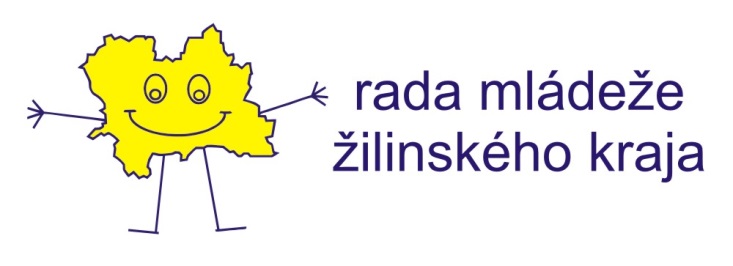 Správa o činnosti a hospodáreníod posledného valného zhromaždenia
10.3.2018
...aby hlas mladých v Žilinskom kraji bolo počuť!
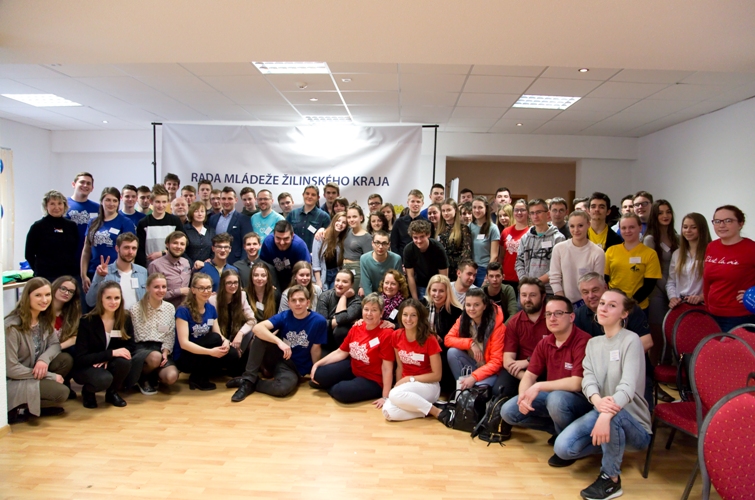 ČLENSKÁ ZÁKLADŇA        k 31.12.2018
60  členských mládežníckych  
    organizácií a neformálnych skupín.
Pôsobnosť vo všetkých 11 okresoch
Z toho:  
LIPTOV 12 :          Liptovský Mikuláš- 8, Ružomberok-4 , 
ORAVA 18 :          Dolný Kubín- 3, Námestovo- 7, Tvrdošín-8, 
TURIEC   7:           Martin- 4, Turčianske Teplice-3 , 
KYSUCE  6:           Čadca-3 , Kysucké Nové Mesto-3, 
H. POVAŽIE 17:   Bytča-2, Žilina-15
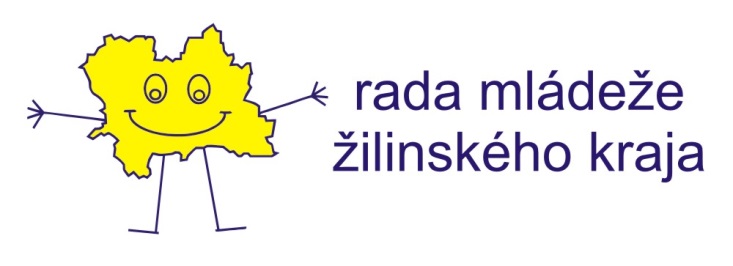 Mládež a samospráva
AKTIVITY
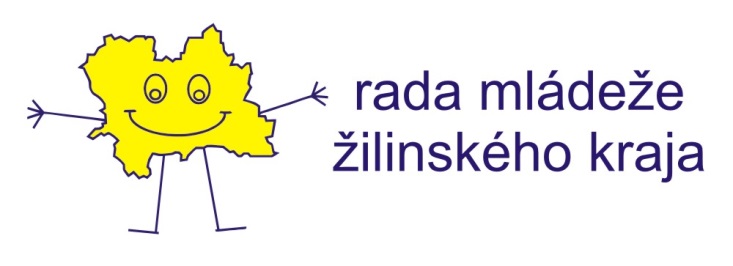 Vidiecka mládež v komunite  II
Vytvorenie prvých Koncepcií práce s mládežou v obciach: 
 Oravská Polhora,
 Zubrohlava,
 Oravské Veselé,
 Beňadovo.
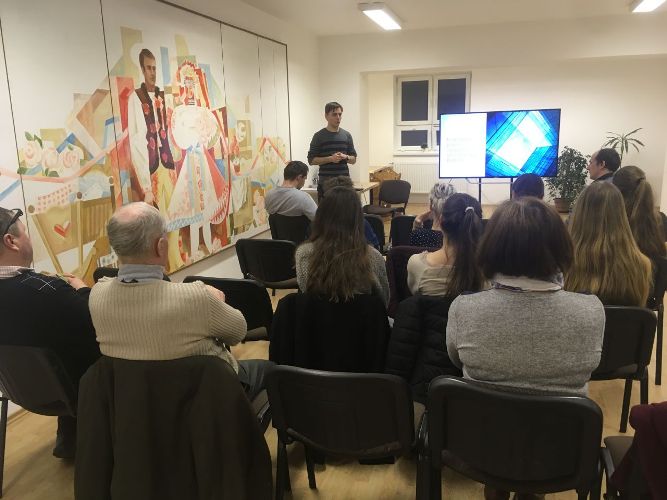 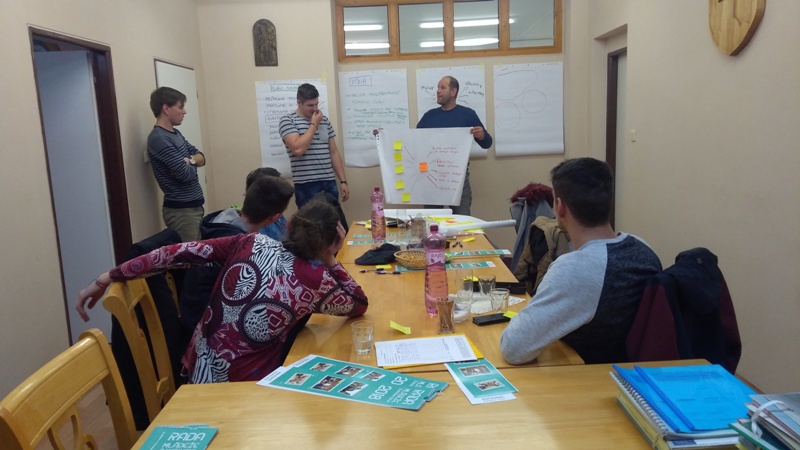 Jedinečnosť: 
 prvé Koncepcie vo vidieckych obciach,
 okres Námestovo - okres s plusovou populáciou 
v Žilinskom kraji
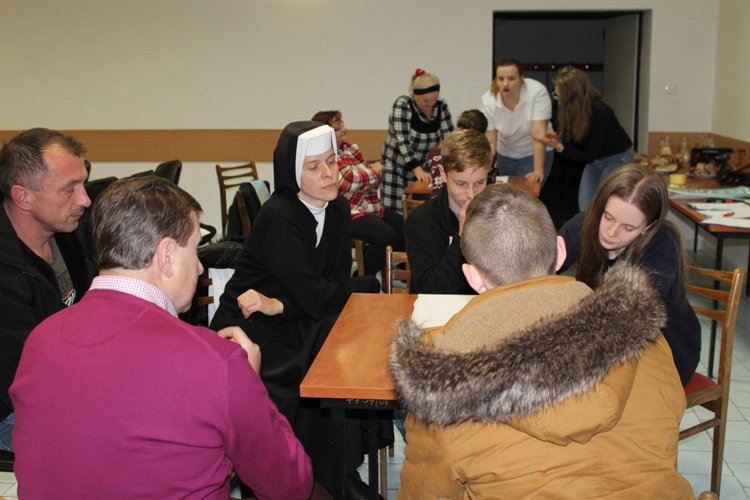 Mládež a samospráva
AKTIVITY
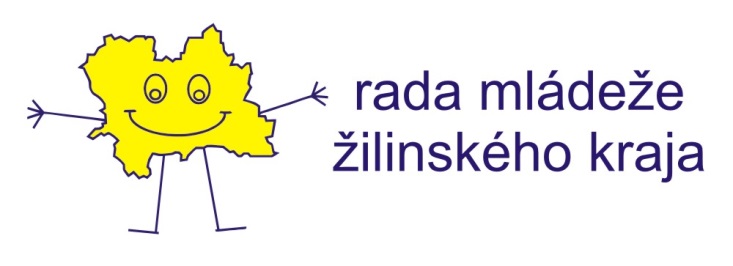 Mládež v Liptovskom Hrádku
Vytvorenie Analýza stavu práce s mládežou 
v meste Liptovský Hrádok 

                        pomenovanie silných a slabých stránok,
problémov, ich príčin a následkov
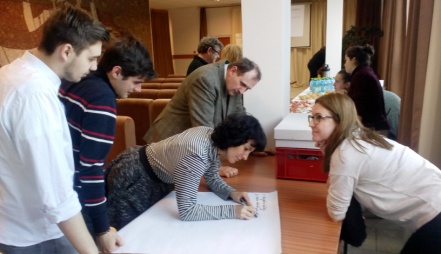 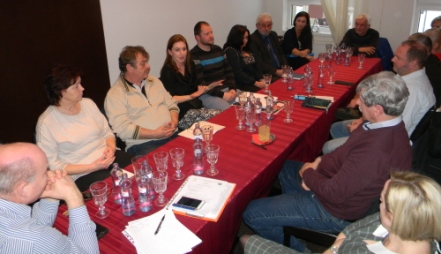 Jedinečnosť:
- základ k vypracovaniu Koncepcie práce s mládežou
AKTIVITY
Mládež a samospráva
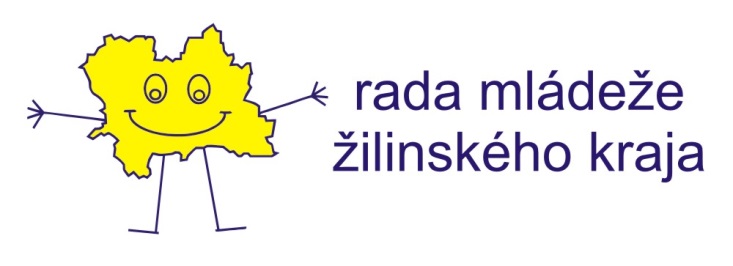 V spoluprácu s 
Asociáciu krajských rád mládeže- AKRAM
samospráva + mládež + obyvatelia obce
Koncepcia práce s mládežou so zapojením do komunitného života obce
Žaškov- Zázrivá- Sihelné- Podhorie- Pribiš- Komjatná
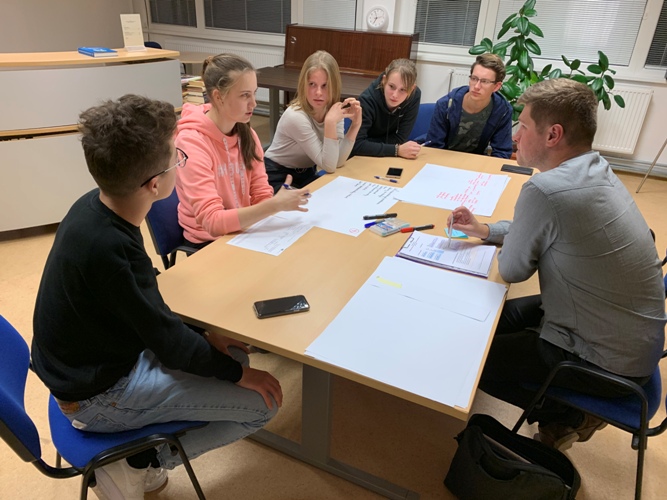 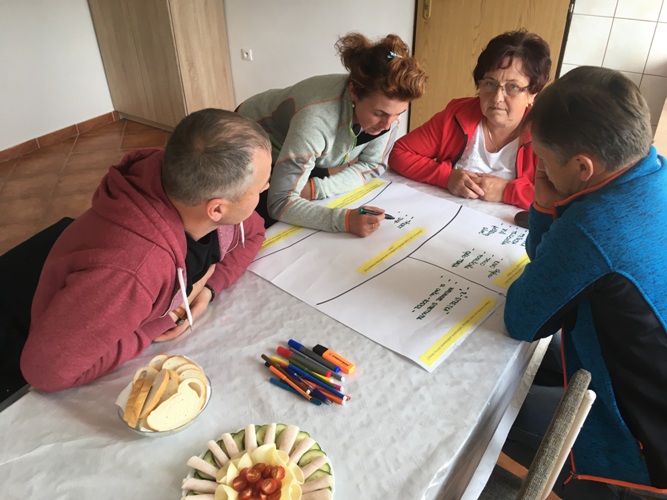 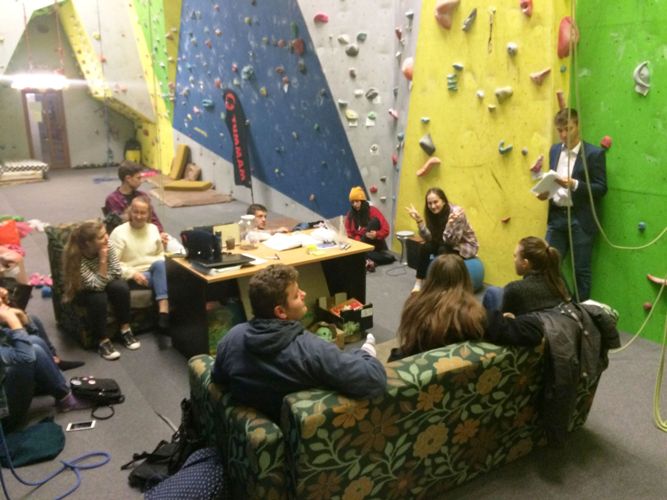 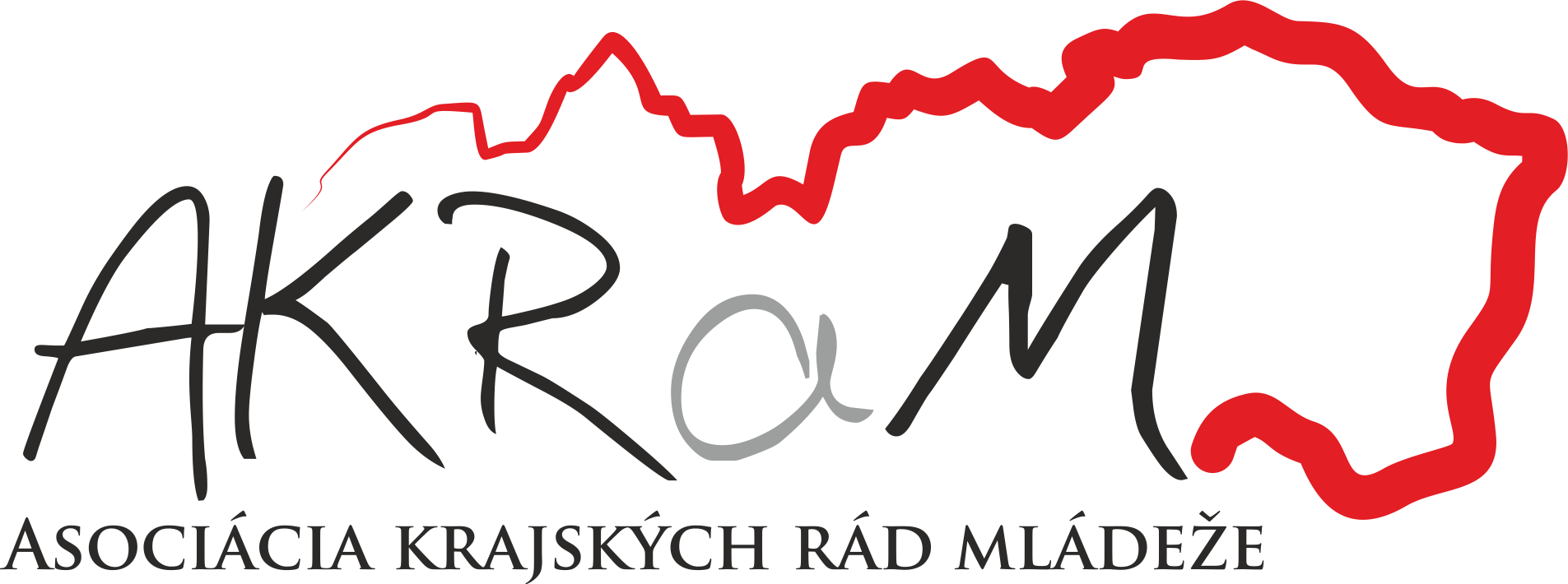 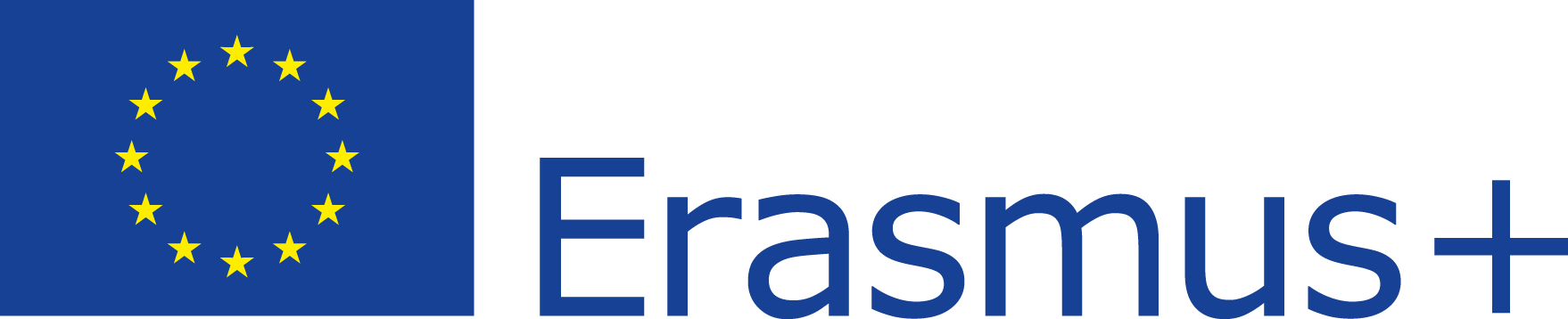 AKTIVITY
Mládež a samospráva
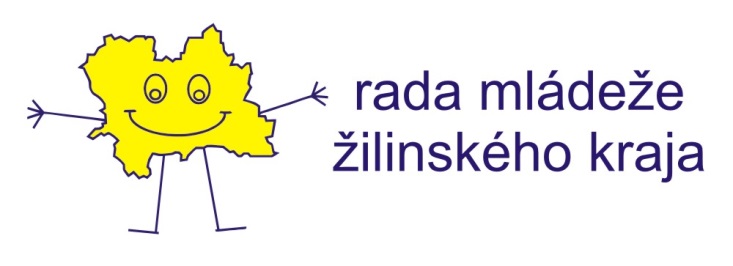 Zvýšenie občianskej informovanosti a participácie mladých ľudí Žilinského kraja na veciach verejných
12 obci  Žilinského kraja
12 mesiacov v jednej obci
Trvanie: 05/2018 – 07/2020
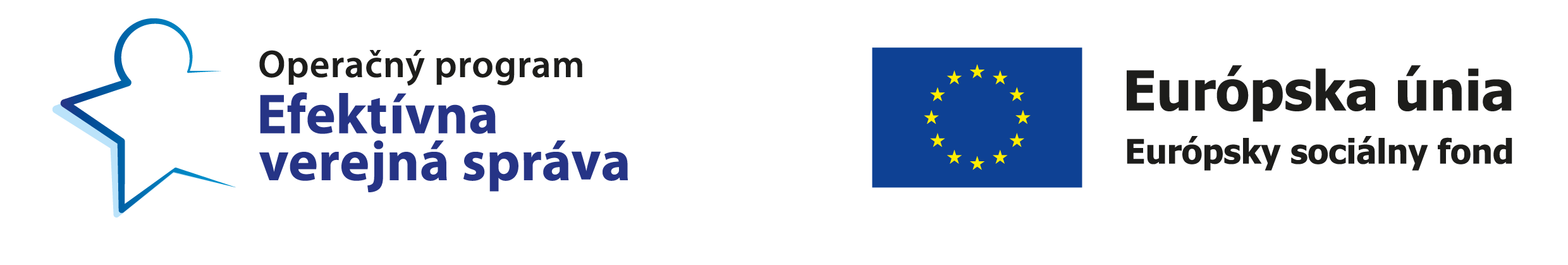 Výstupy:
 Vytvorenie Koncepcie práce s mládežou v obci,
 Založenie Rady mládeže obce a jej vyškolenie,
 Vytvorenie platformy spolupráce subjektov venujúcich sa mládeži v obci
 Vytvorenie metodiky pre tvorbu strategických dokumentov pre mládež na úrovní obci
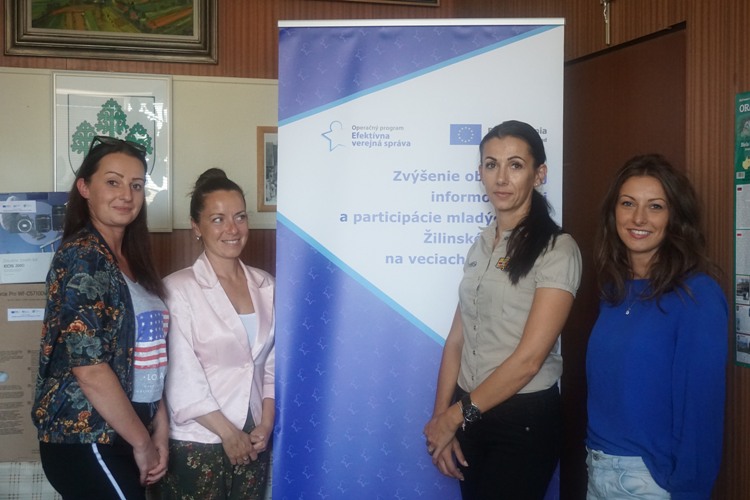 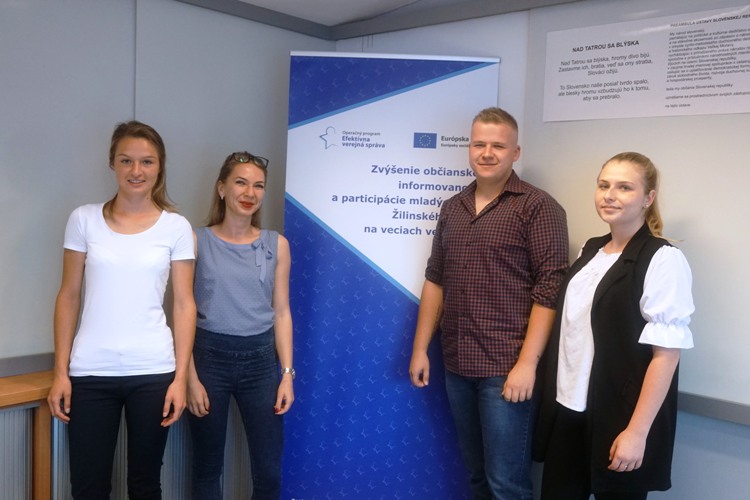 Jedinečnosť:
 vytvorenie metodiky
 zakladanie Rád mládeže v obciach
 do dnešného dňa na projekte je zamestnaných 36 osôb na TPP
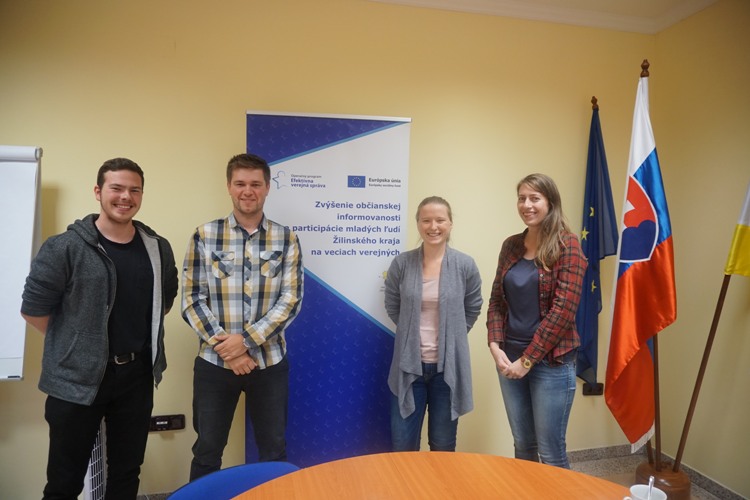 Mládež a samospráva
AKTIVITY
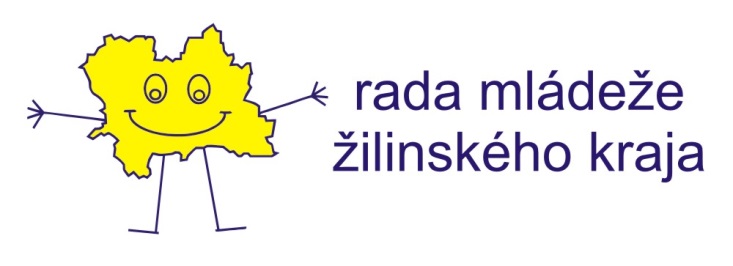 Zvýšenie občianskej informovanosti a participácie mladých ľudí Žilinského kraja na veciach verejných
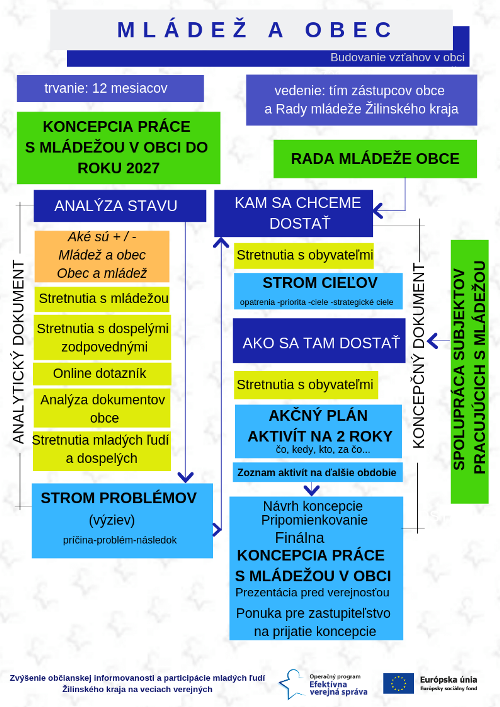 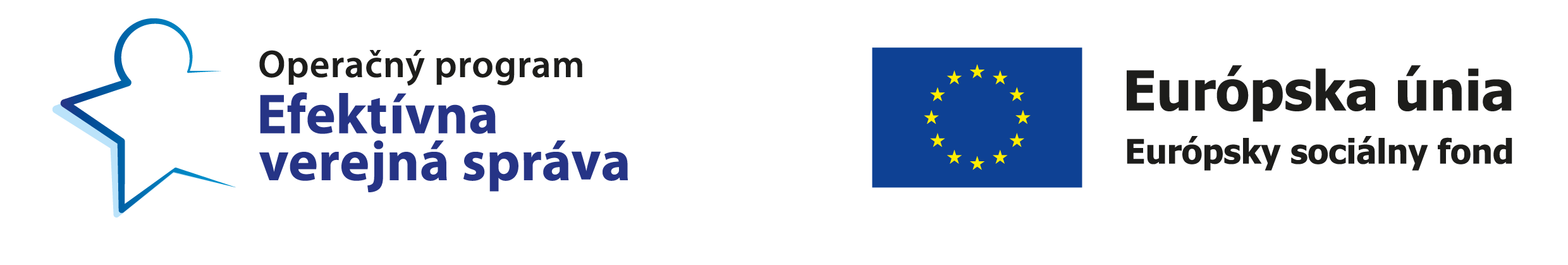 Obce:
Habovka, Likavka, Rabča,
Nededza, Oravská Jasenica,
Zábiedovo, Kunerad, Ľubeľa,
Zákamenné,
Rozbehnuté rokovania:
Vysoká nad Kysucou, Klin,
Ďurčina, ( Konská)
Mládež a samospráva
AKTIVITY
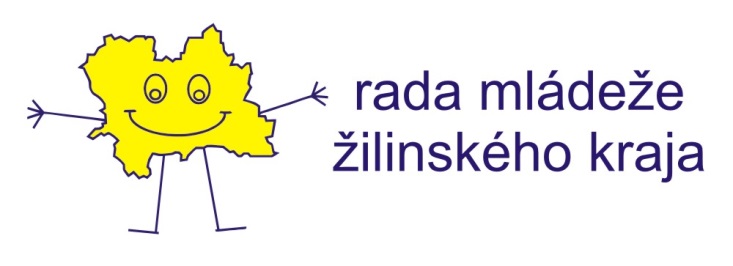 Zvýšenie občianskej informovanosti a participácie mladých ľudí Žilinského kraja na veciach verejných
Workshopy a pracovné porady tímov z obci
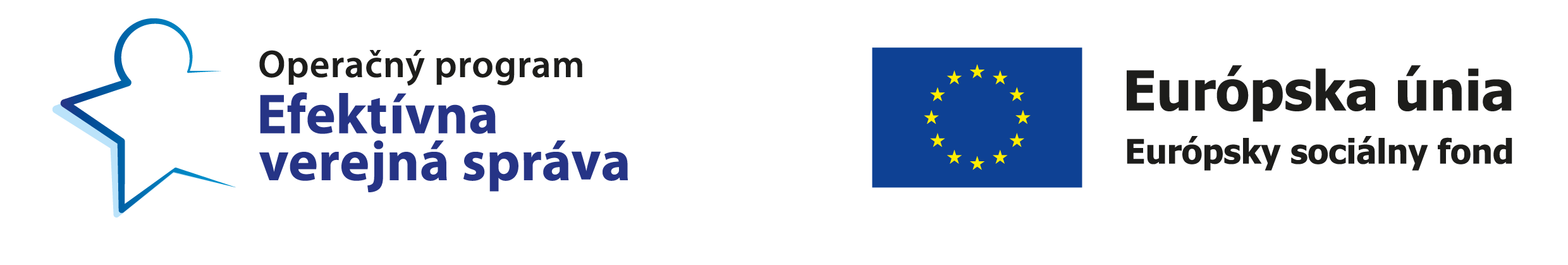 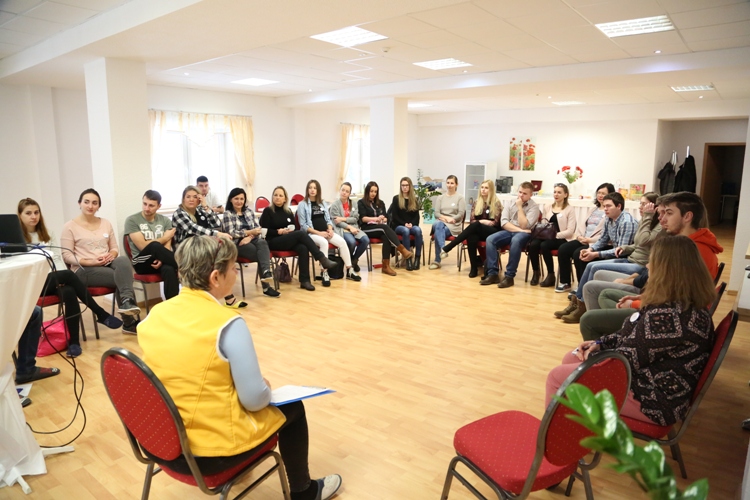 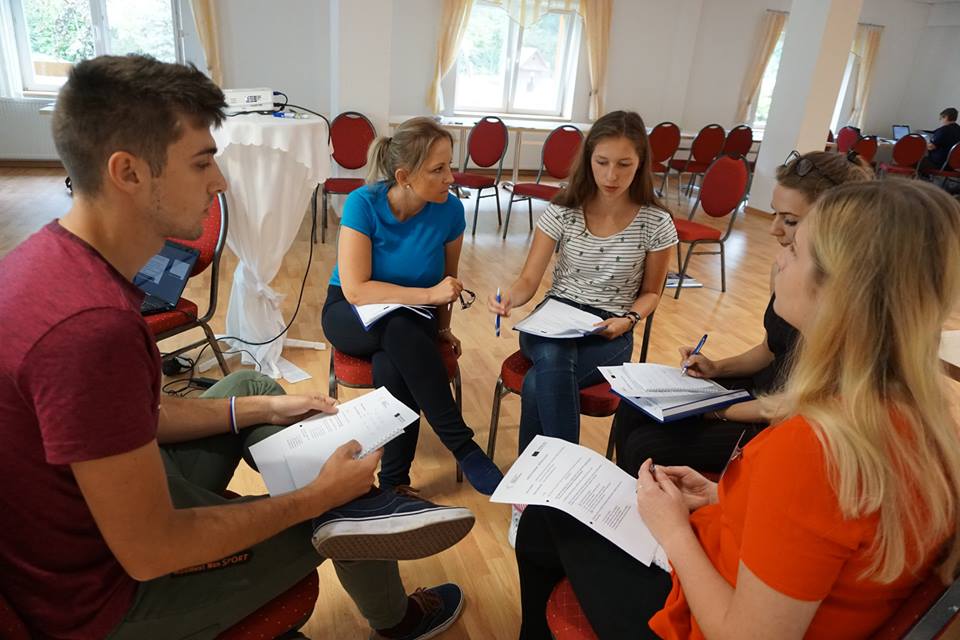 Mládež a samospráva
AKTIVITY
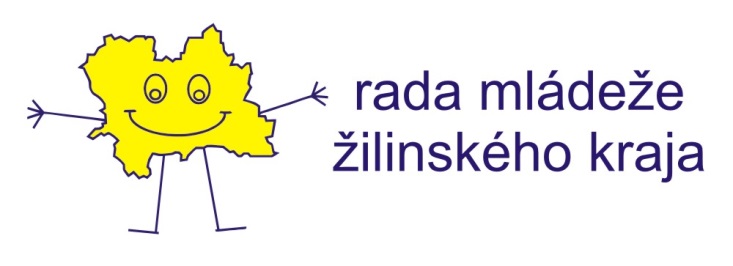 Zvýšenie občianskej informovanosti a participácie mladých ľudí Žilinského kraja na veciach verejných
Školenia obecných rád mládeže v nových obciach
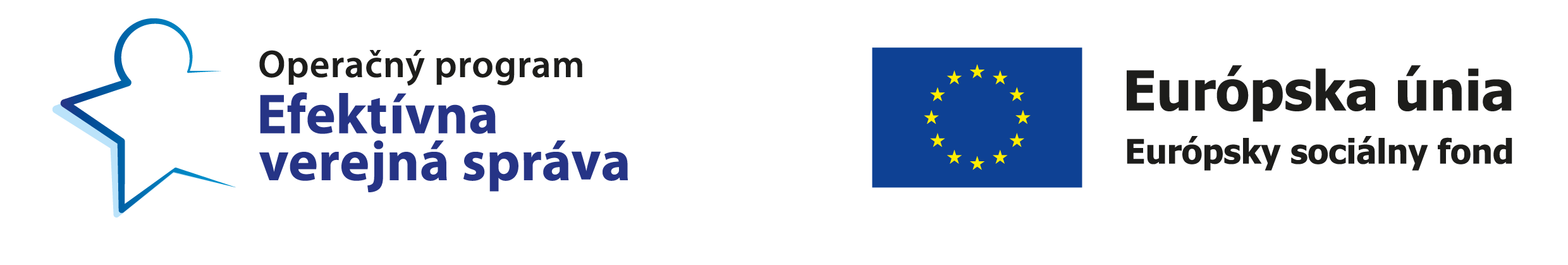 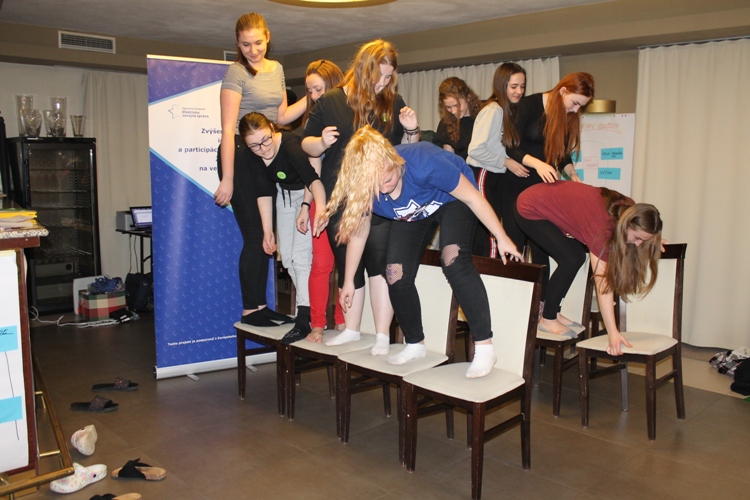 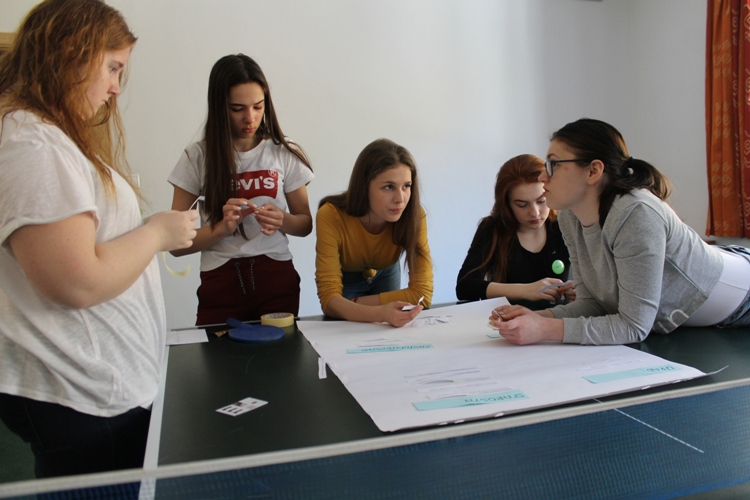 Mládež a samospráva
AKTIVITY
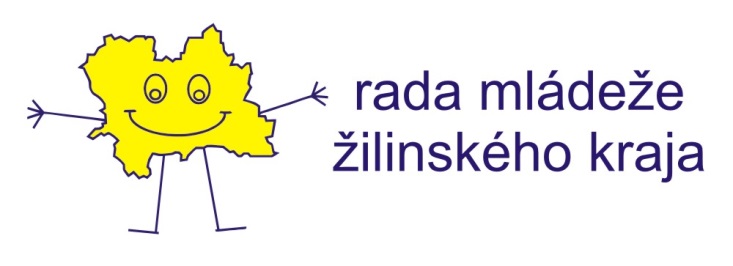 Zvýšenie občianskej informovanosti a participácie mladých ľudí Žilinského kraja na veciach verejných
Diskusné a analytické stretnutia v obciach s obyvateľmi
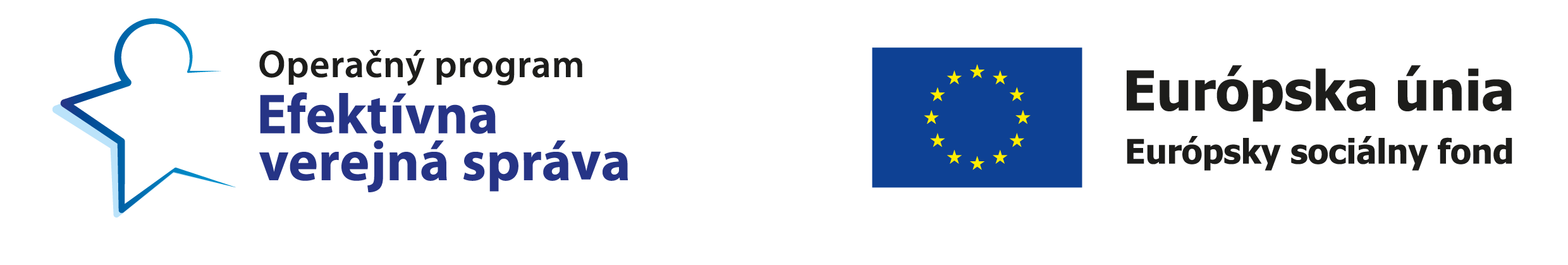 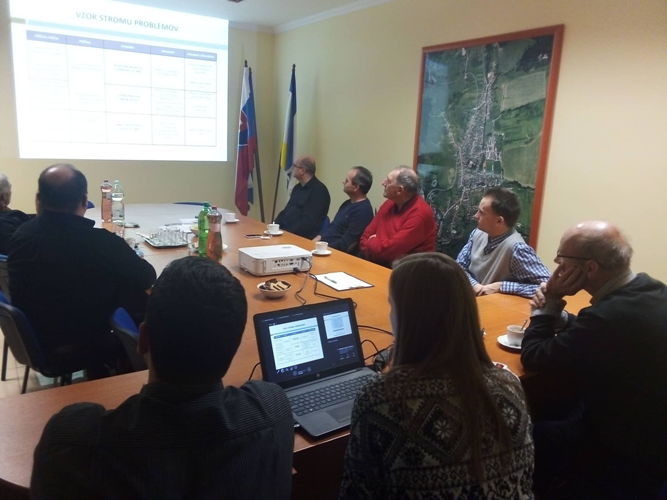 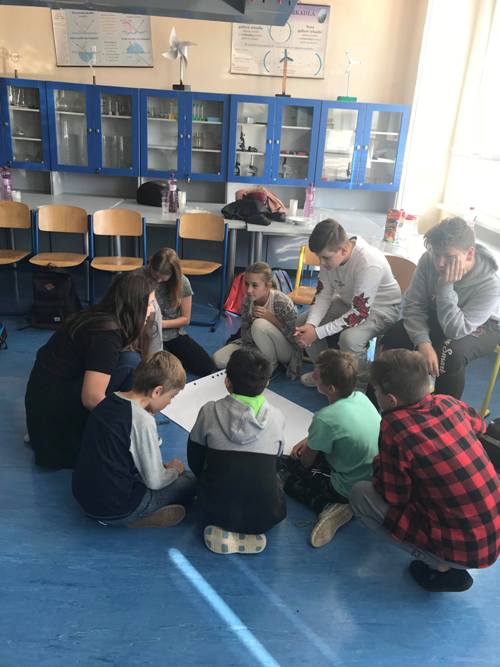 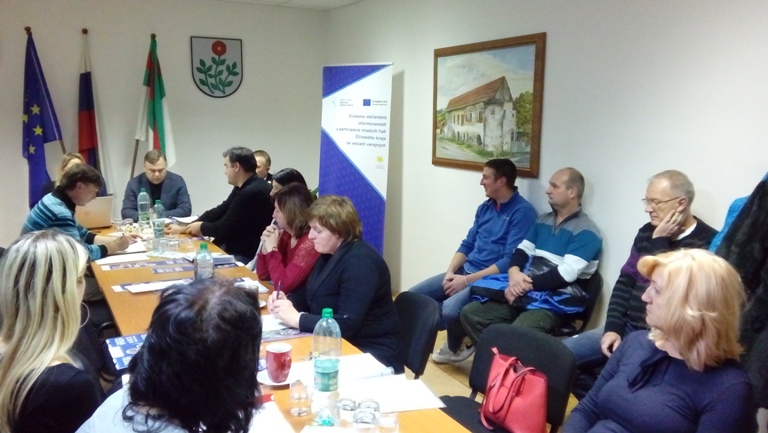 AKTIVITY
Mládež a samospráva
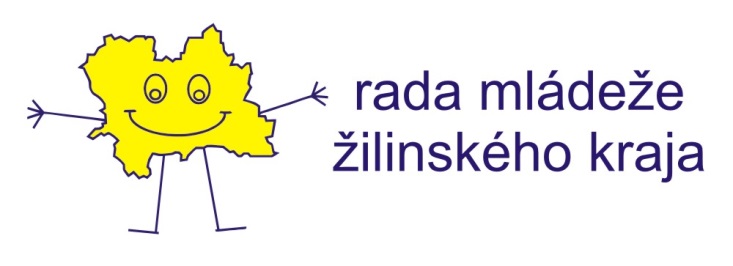 Podpísanie Memoranda o spolupráci 
so Žilinským samosprávnym krajom
V oblastiach:
 Podpora činnosti žiackych školských rád, členov 
   a ich koordinátorov,
 Realizácia opatrení smerujúcich k naplneniu 
   Stratégie SR na území Žilinského kraja,
 Príprava koncepčných dokumentov a  realizácia      
   opatrení na podporu práce s mládežou na území kraja.
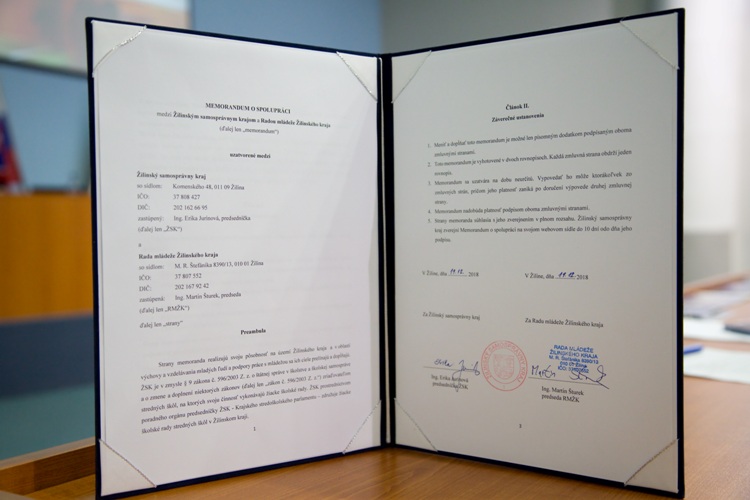 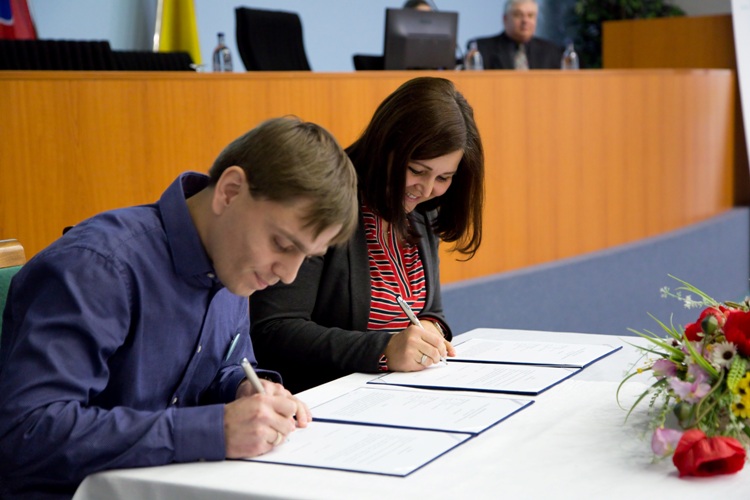 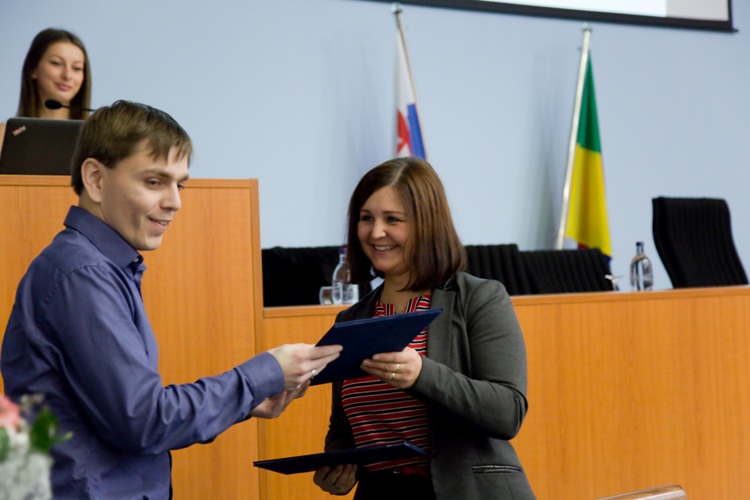 AKTIVITY
Žiacka samospráva
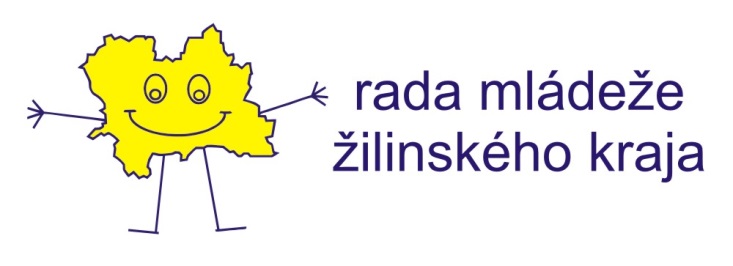 Vzdelávanie žiackych školských rád
Akreditované vzdelávanie  
                          Líder žiackej školskej rady
nastúpilo 24 účastníkov
3- fázové vzdelávanie
osvedčenie bolo udelené 22 absolventom
Podľa regiónov:
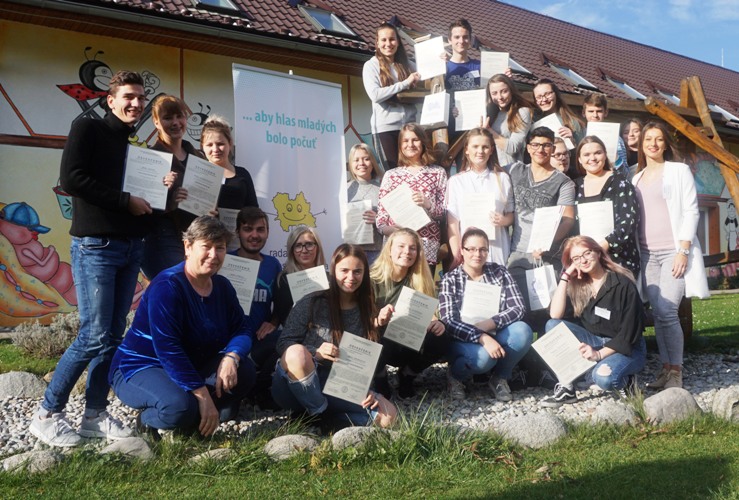 Liptov- 3, Orava -3, Turiec- 3, Kysuce -8, H. Považie- 5
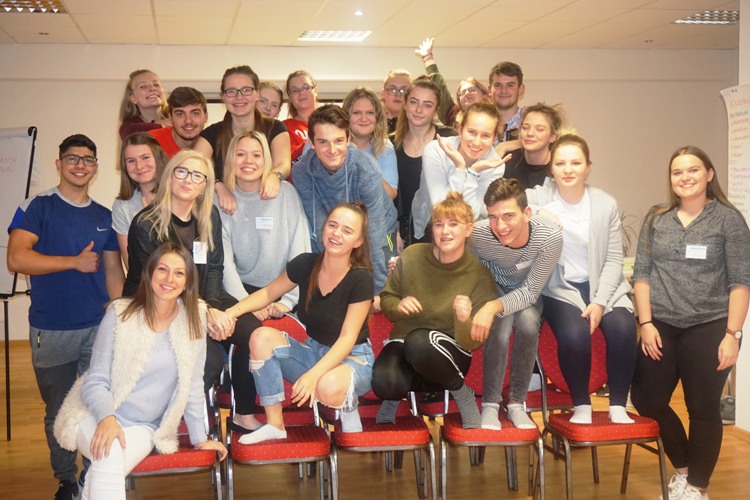 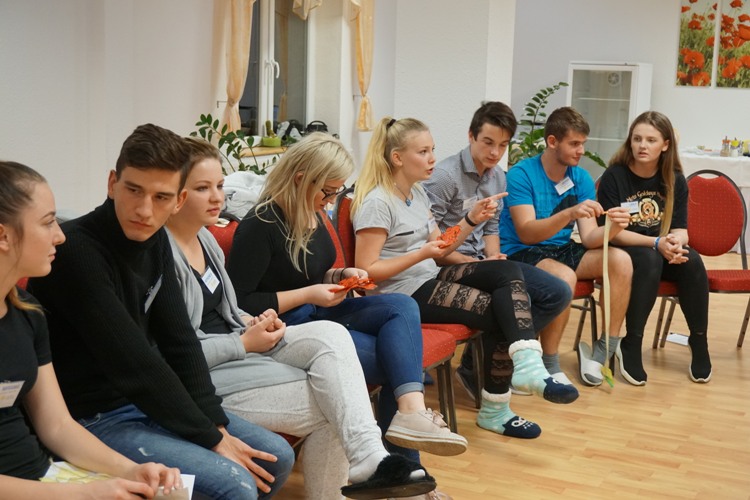 Pod záštitou Eriky Jurinovej, predsedníčky Žilinského samosprávneho kraja
AKTIVITY
Žiacka samospráva
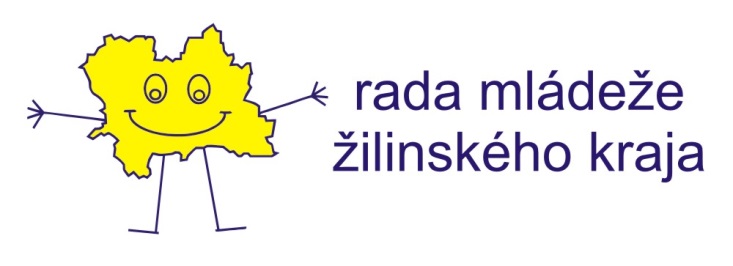 Vzdelávanie žiackych školských rád
Jednodňové školenie celých tímov zo žiackych školských rád
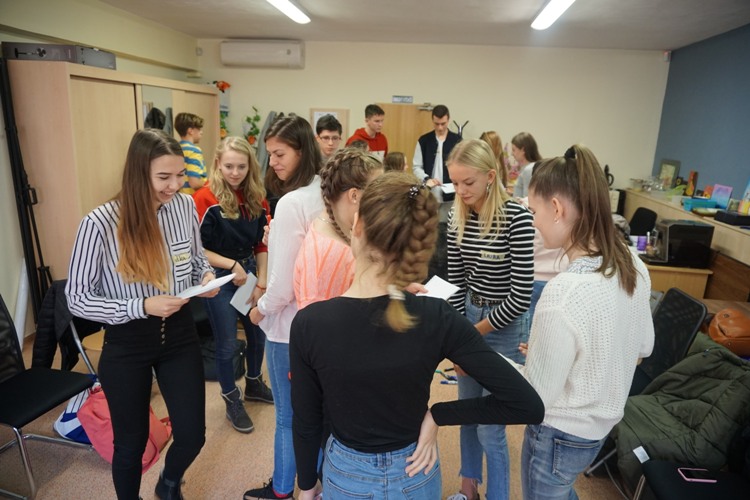 Obchodná akadémia DMJ Čadca
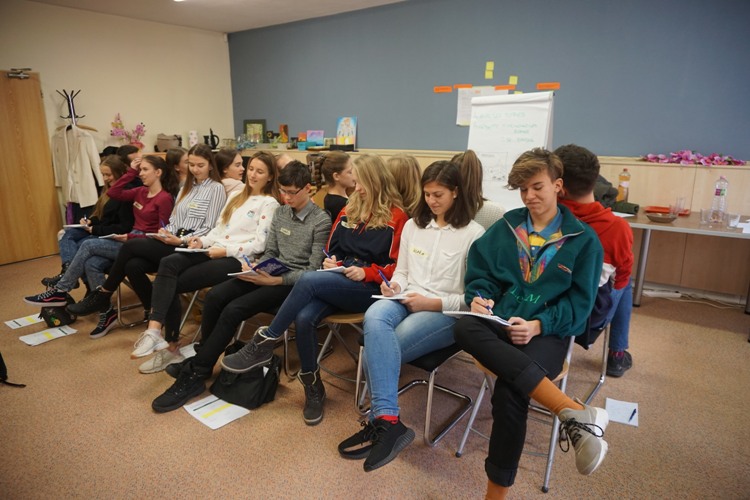 Gymnázium Veľká okružná Žilina
Obchodná akadémia  Žilina
Zaujímavosť:  prvé tímové vzdelávanie celých rád školy
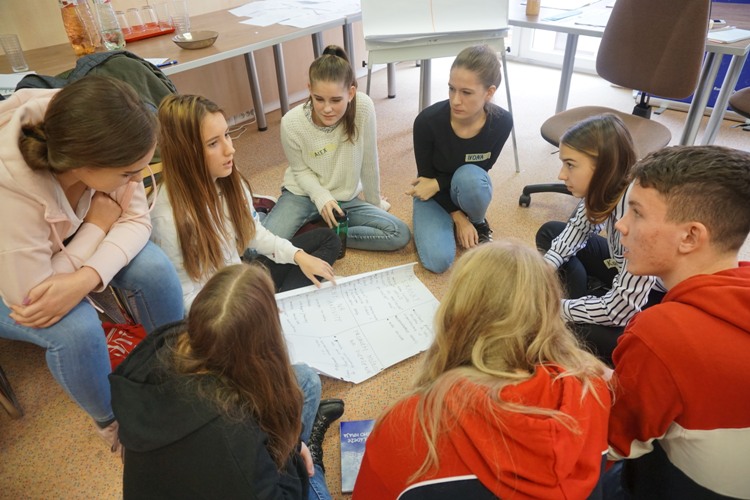 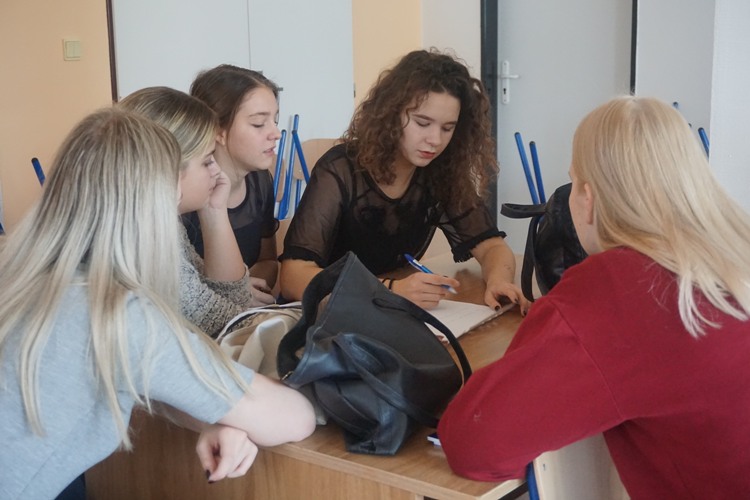 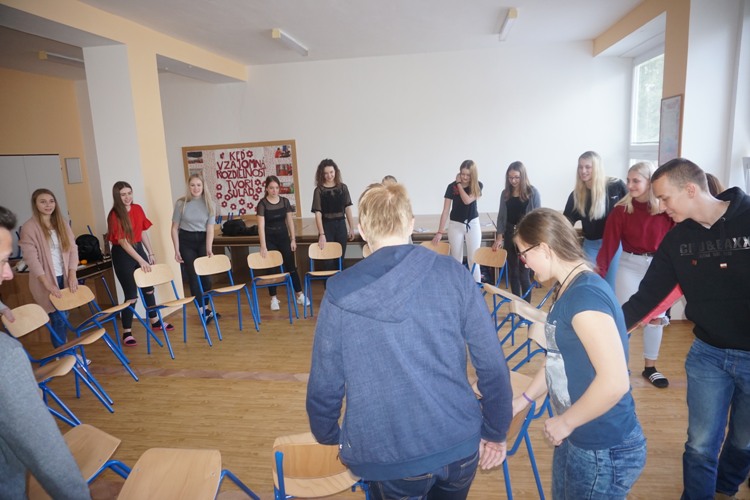 AKTIVITY
Žiacka samospráva
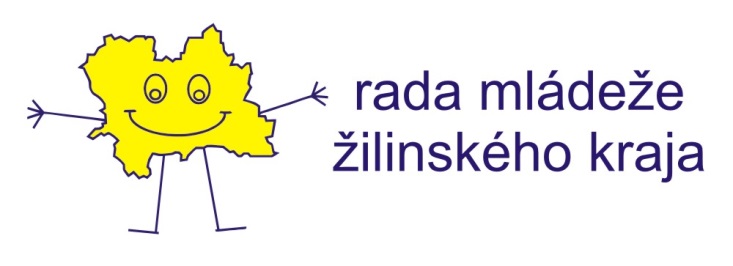 Vzdelávanie žiackych školských rád
Školenie  nových členov zo žiackych školských rád stredných škôl
2 x realizované v spolupráci s organizáciou IUVENTA- Slovenský inštitút mládeže
Zaujímavosť - z regiónov boli:
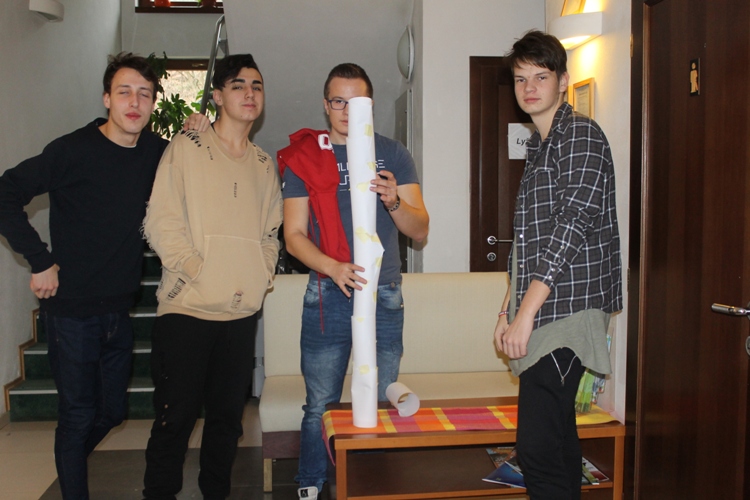 Liptov- 14, Orava -4 Turiec- 8, Kysuce -10, H. Považie- 13
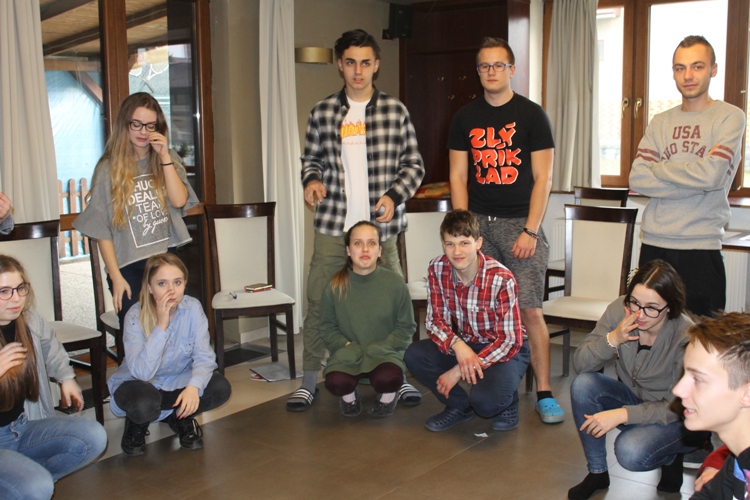 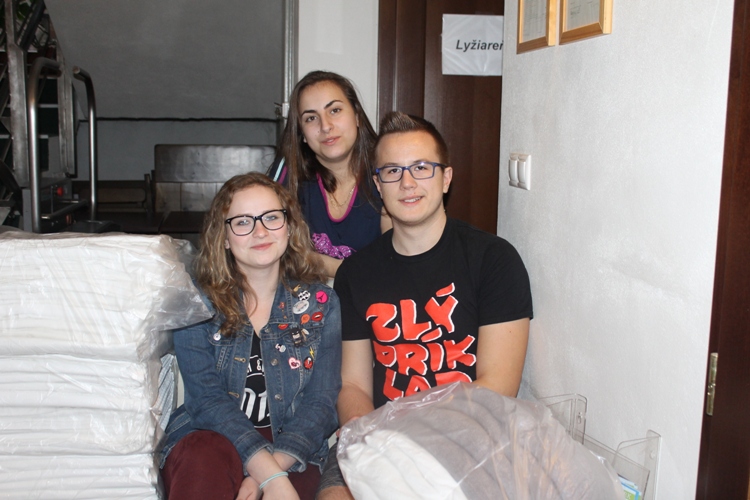 AKTIVITY
Žiacka samospráva
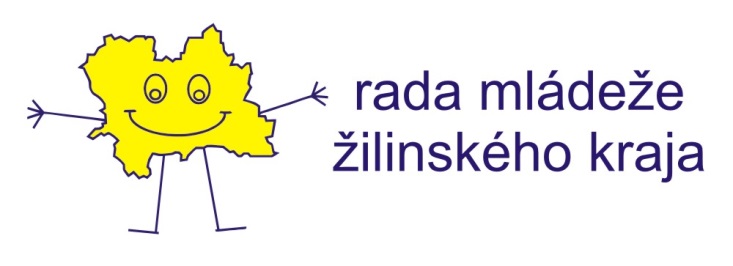 Vzdelávanie žiackych školských rád
Školenie  nových členov a koordinátorov zo žiackych školských rád základných škôl
Realizované v spolupráci s organizáciou IUVENTA- Slovenský inštitút mládeže
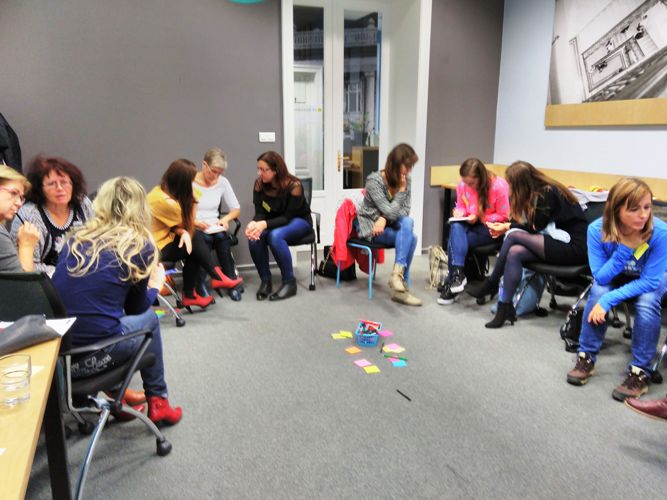 Zaujímavosť :
-prvý krát sa realizovalo vzdelávanie pre základné školy
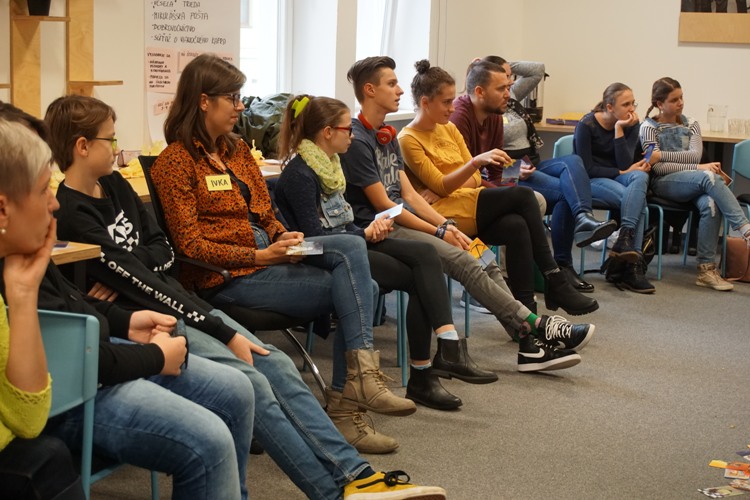 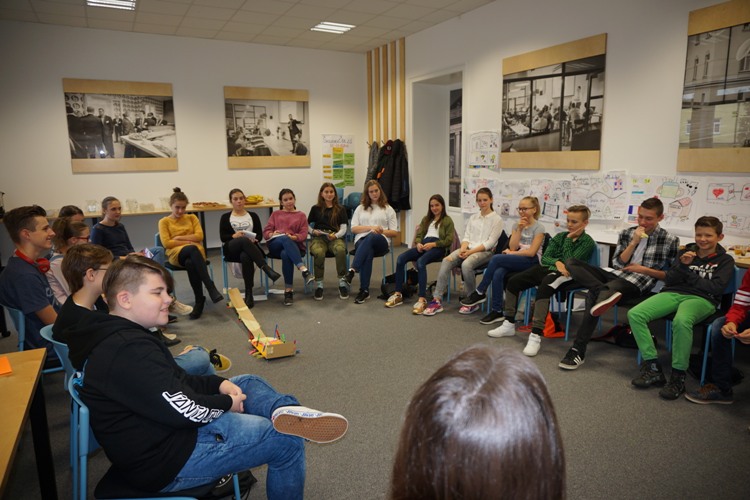 AKTIVITY
Žiacka samospráva
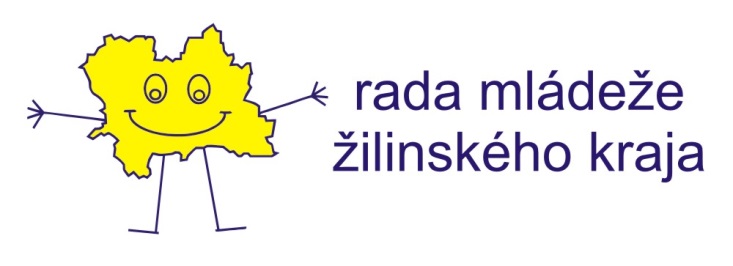 Vzdelávanie žiackych školských rád
Workshop pre koordinátorov žiackych školských rád stredných škôl
Zaujímavosť :
-27 koordinátorov- vysoký počet
Z regiónov: Kysuce -7, Liptov-7, Orava-4, H.Považie-3, Turiec-6
AKTIVITY
Žiacka samospráva
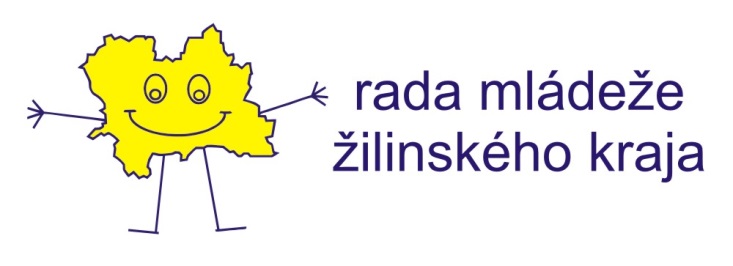 Bodka za školským rokom
Tvorba spoločného plánu činnosti RMŽK a ŽŠR na nový školský rok
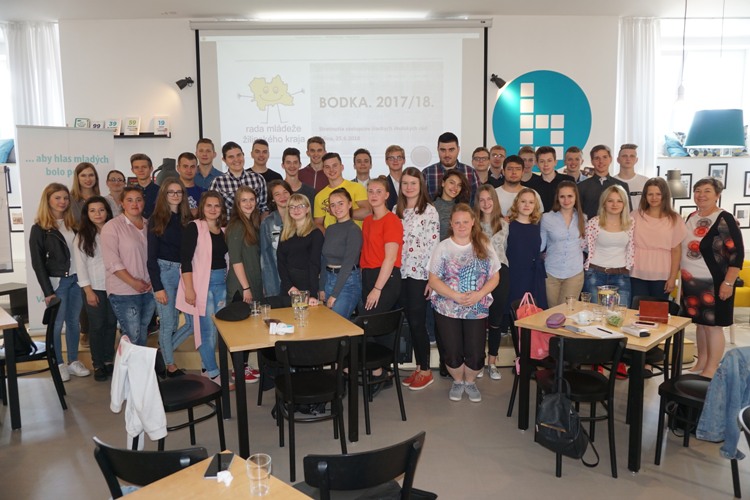 AKTIVITY
Žiacka samospráva
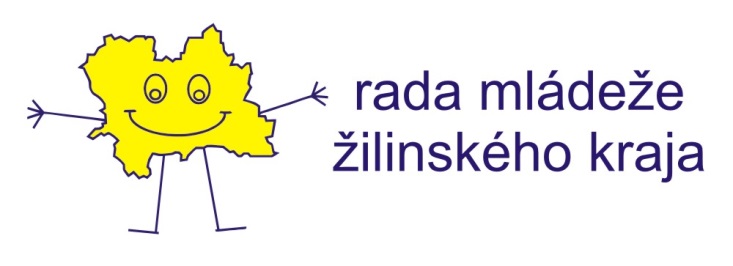 Olympiáda žiackych školských rád
AKTIVITA 1:  MESIAC ŽIACKEJ ŠKOLSKEJ RADY
1/ Teambuilding pre členov ŽŠR. 
2/ ŽŠR pre žiakov školy
3/ Škola aktívna v meste
4/ Fotka ŽŠR boduje
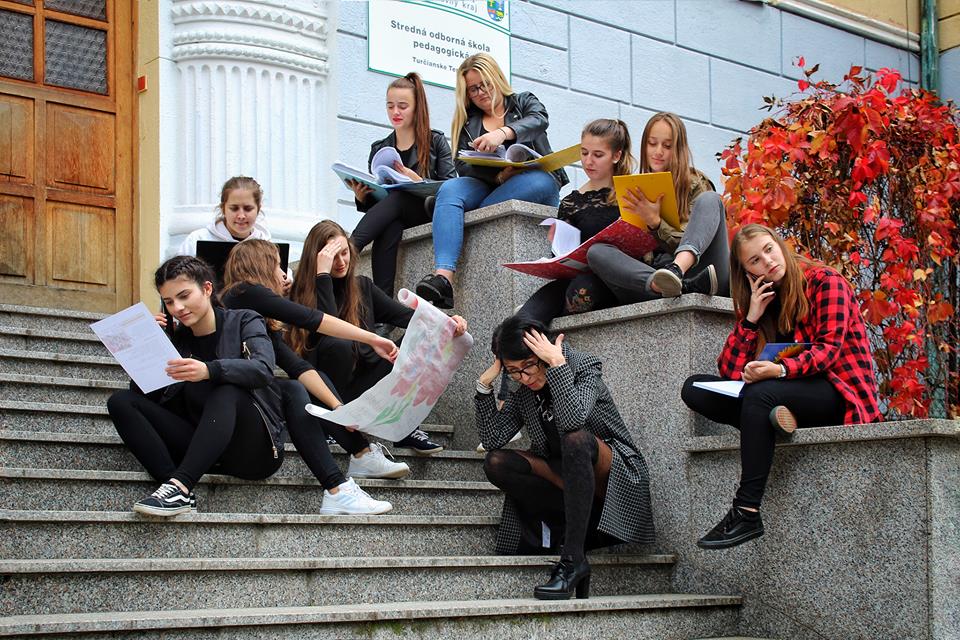 AKTIVITA 2:  ŠÍRIME RADOSŤ- POMÁHAME
PRÉMIOVÁ AKTIVITA – Voľby do EU parlamentu
Zaujímavosti:
Prihlásených 23  ŽŠR, Výstupy dodalo 20 ŽŠR
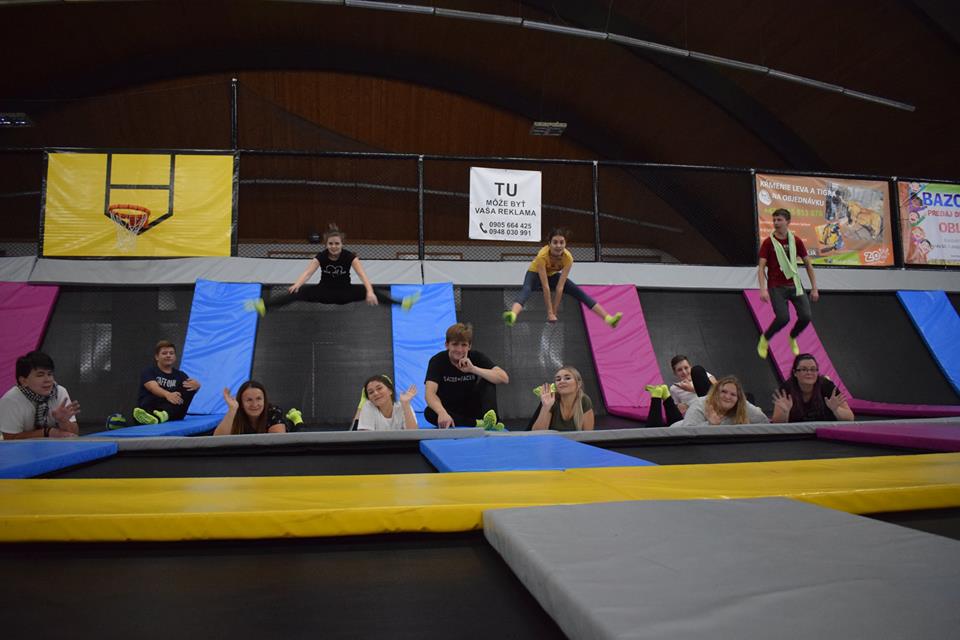 Regióny:  Kysuce-7, Liptov- 4,Orava- 1, H. Považie -6, Turiec- 2
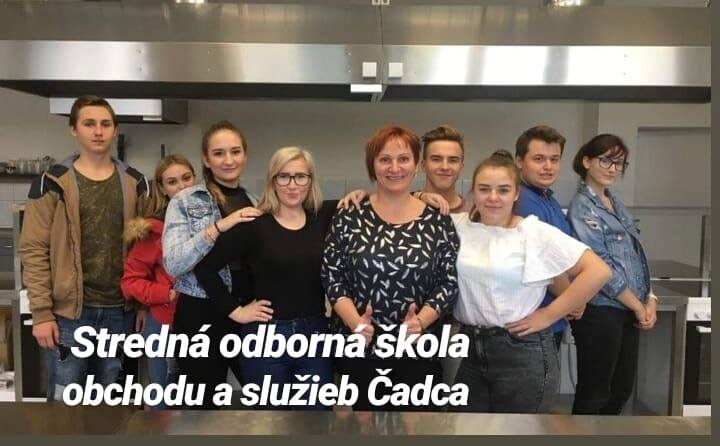 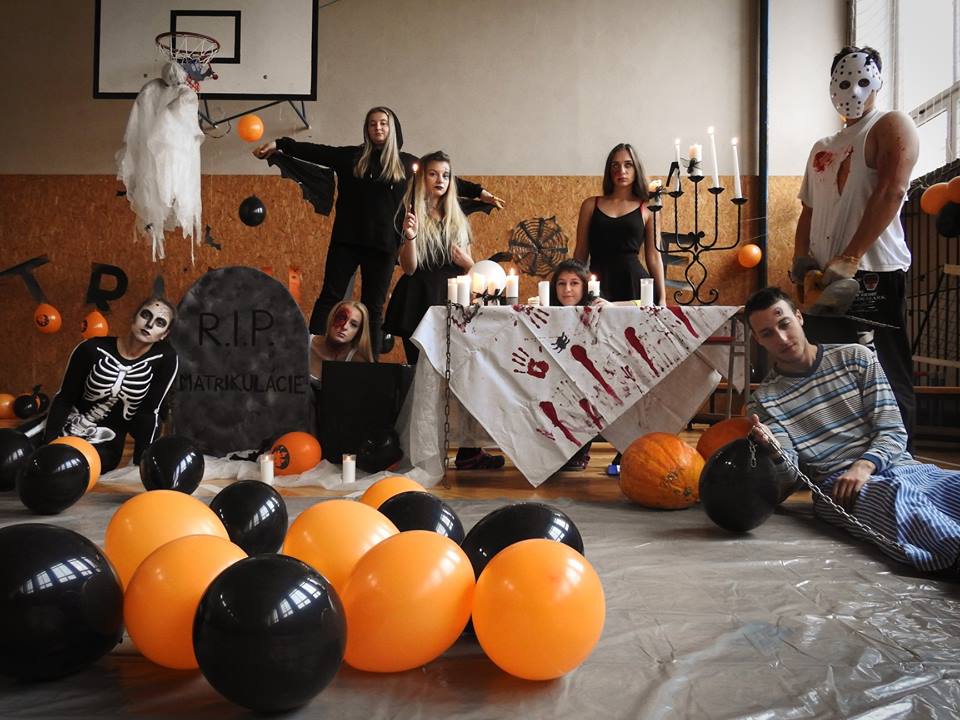 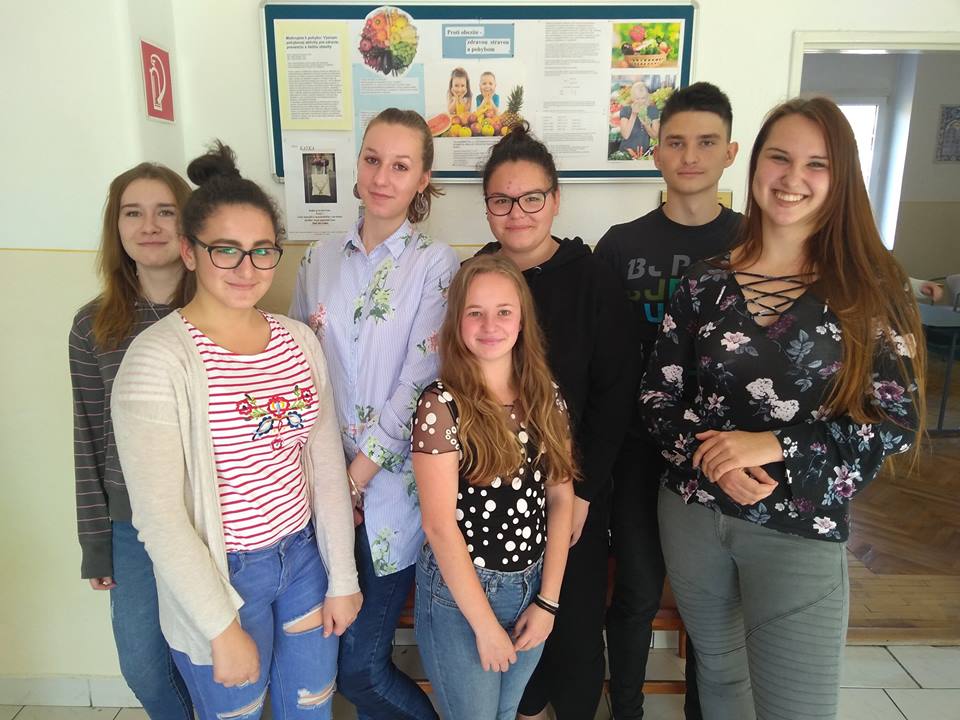 AKTIVITY
Žiacka samospráva
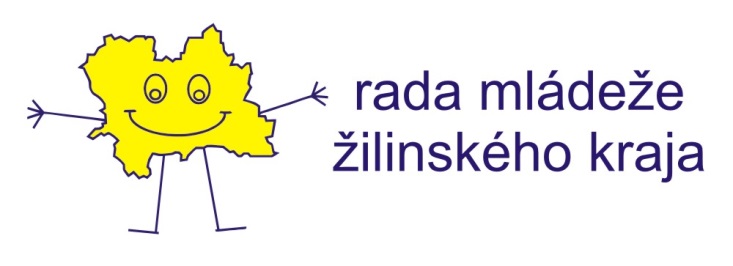 Konferenciu žiackych školských rád
OBSAH:
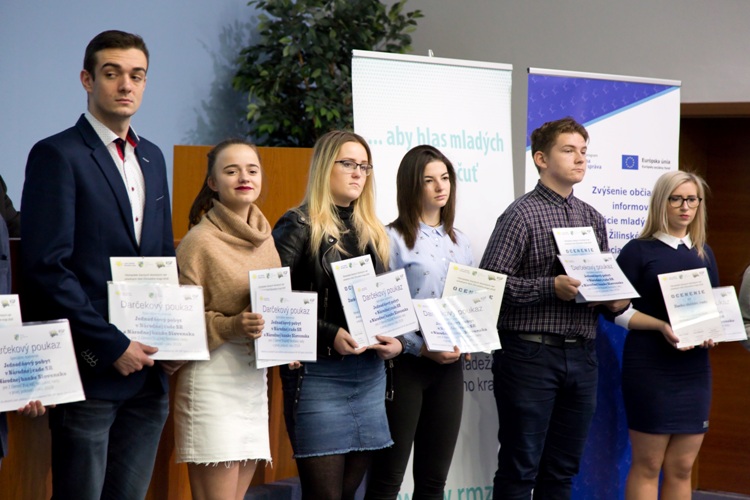 Podpísanie Memoranda o spolupráci so ŽSK
Vyhodnotenie Olympiády  ŽŠR
Ako ďalej Krajský stredoškolský parlament?
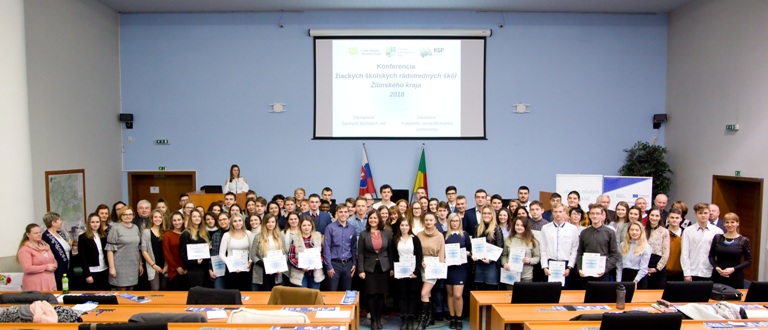 AKTIVITY
Žiacka samospráva
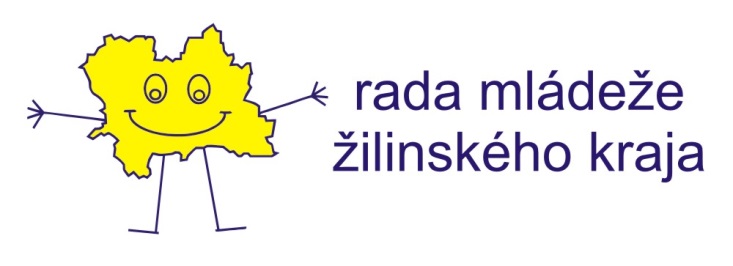 Žiacke školské rady v NBS a NR SR
Odmena  za zapojenie sa do Olympiády ŽŠR
Realizovalo sa 5.4.2019  na pozvanie p. poslanca NR SR Igora Janckulíka
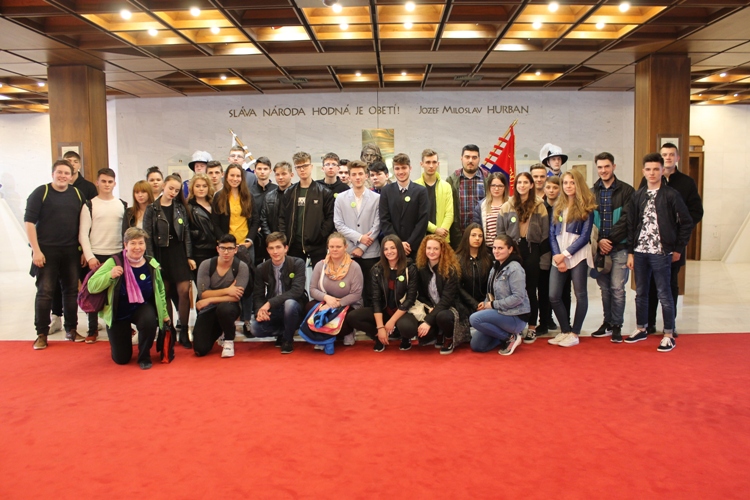 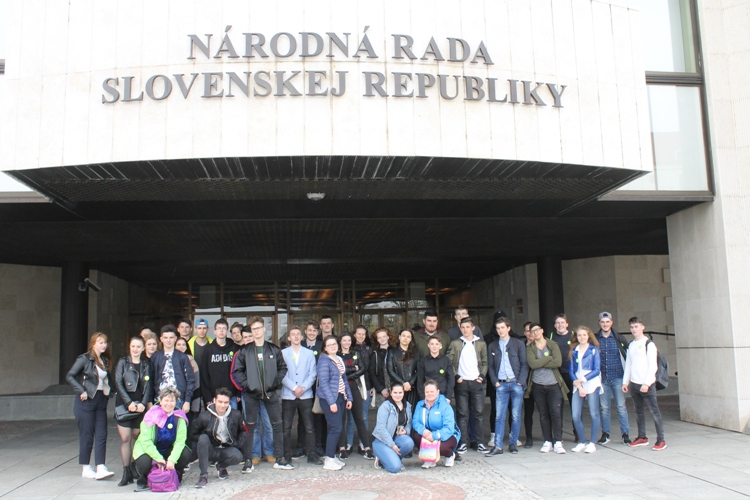 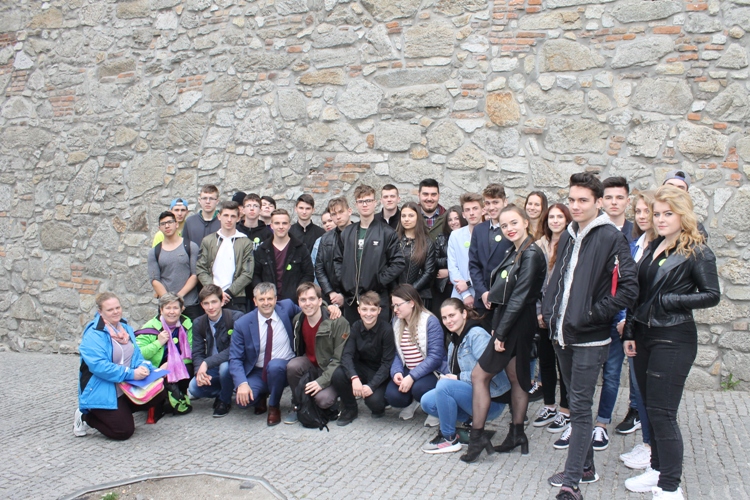 AKTIVITY
Aktívne občianstvo
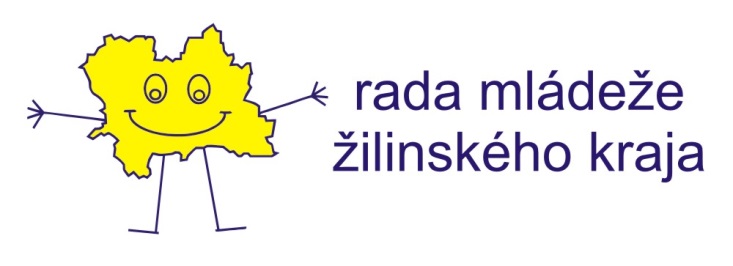 Oceňovanie Aktívneho občianstva a ľudskosti
3. ročník
Pod záštitou Eriky Jurinovej, predsedníčky Žilinského samosprávneho kraja,
Doručených bolo 30 nominácií.
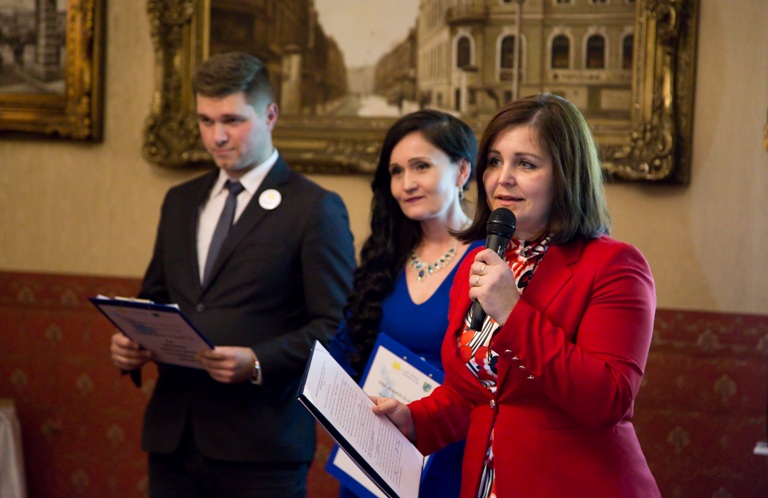 23  udelených ocenení  v kategóriach:
a/ Aktívny  mládežník
b/ Aktívny občan
c/  Top starosta / primátor
d/ Obec s najpriateľskejším vzťahom k mládeži
e/ Top čin ľudskosti
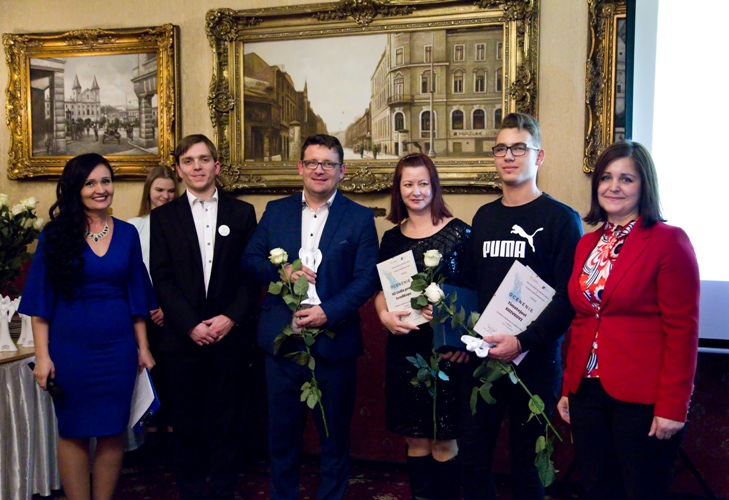 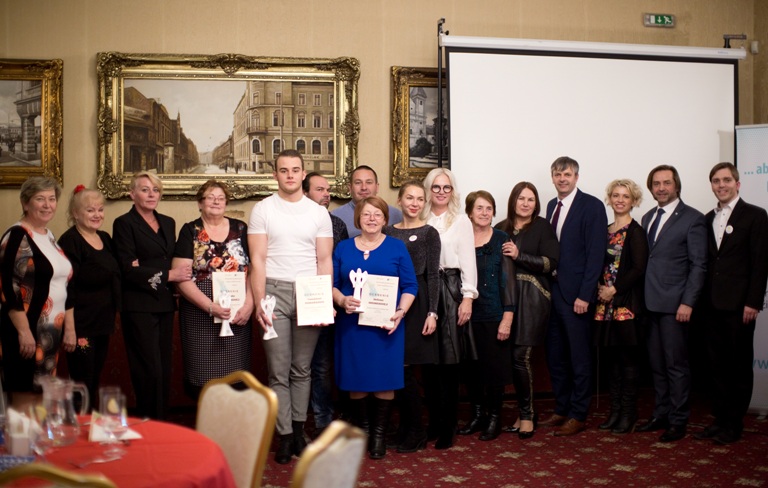 AKTIVITY
Prevencia kriminality
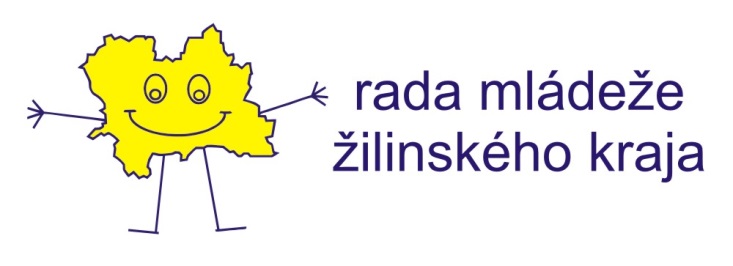 SEN O ŽIVOTE
Hrdinovia všedného dňa
2. ročníky
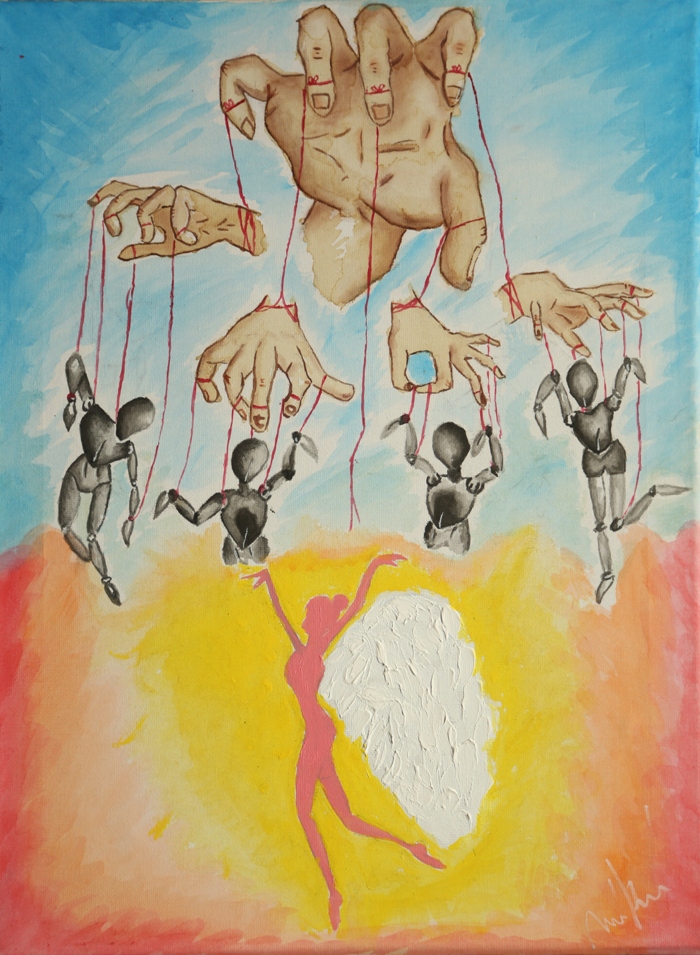 Vzdelávanie mladých ľudí
Prezentácia činnosti
Realizácia preventívnych aktivít v mestách
Súťaž talentov
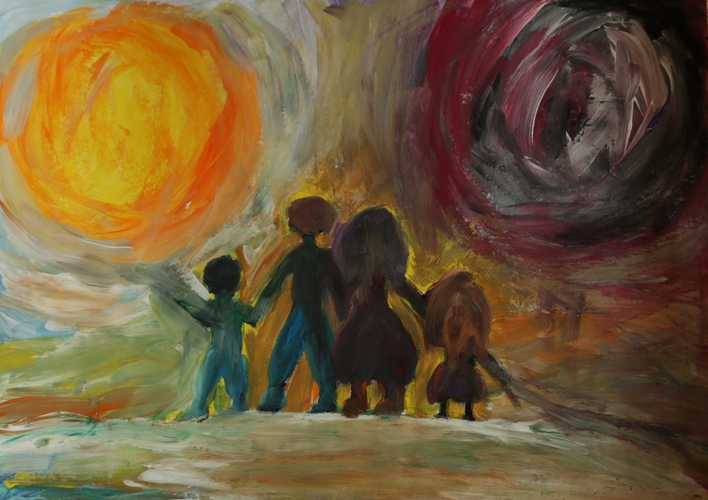 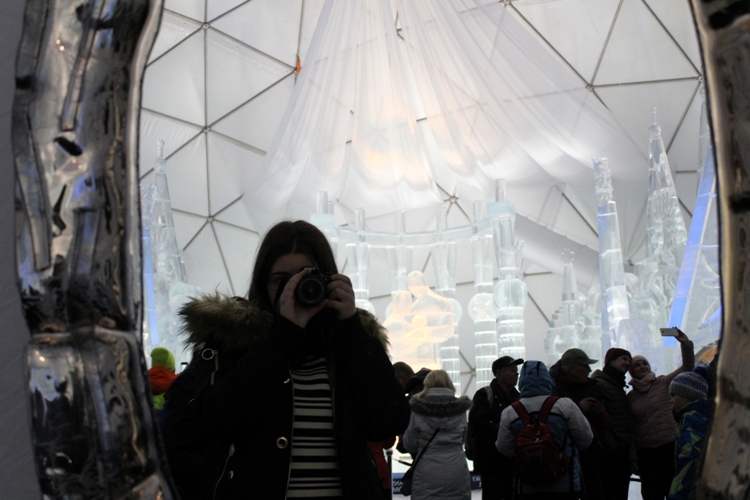 AKTIVITY
Medzinárodná spolupráca
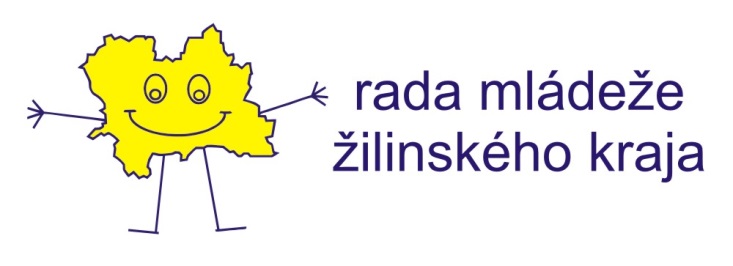 MAYDAI - Motivation and Youth Do an Innovation
Partner: Rada děti a mládeže Moravskosleského kraja
Výstupy:
Správa o potrebách a motivačných faktoroch mladých ľudí
Kompetenčný profil angažovaného mladého človeka
Vzdelávací modul - motivácia mladých ľudí
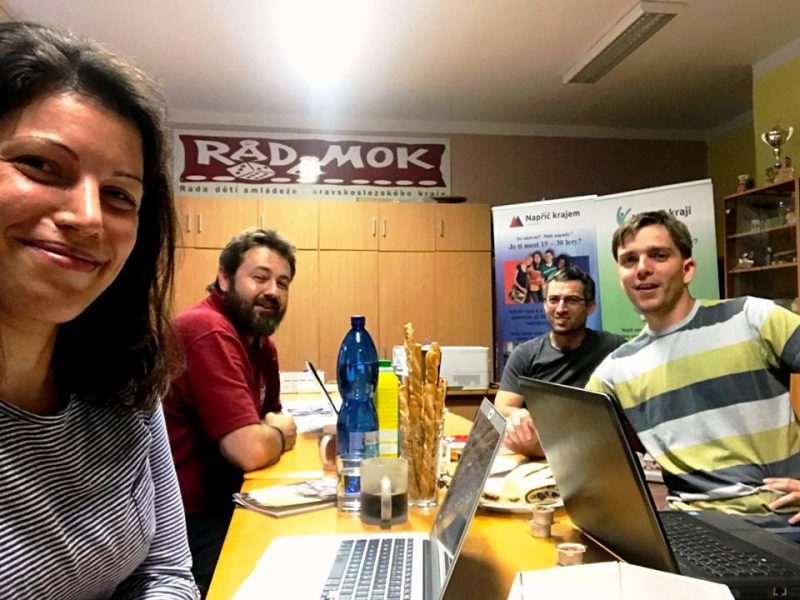 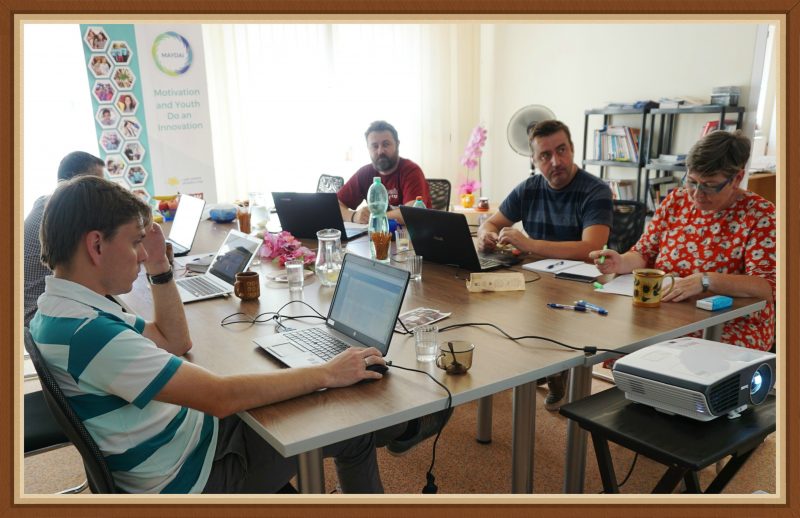 AKTIVITY
Podnikanie a tvorivosť
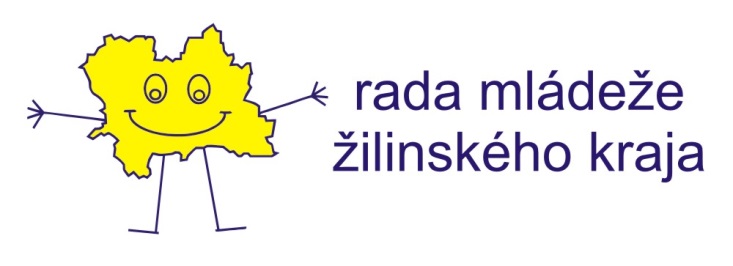 Mladí vidiecki rodičia v podnikaní
Workshopy pre mladých ľudí + prieskum:
Predaj z dvora. Predaj spracovaných produktov
Otec, matka SZČO s pohľadom na materský a rodičovský príspevok
Nepravidelný príjem a jeho práv ne postavenie v občianskom a obchodnom zákonníku
Právne podmienky počas poberania materského a rodičovského príspevku
z pohľadu živnostenského úradu.
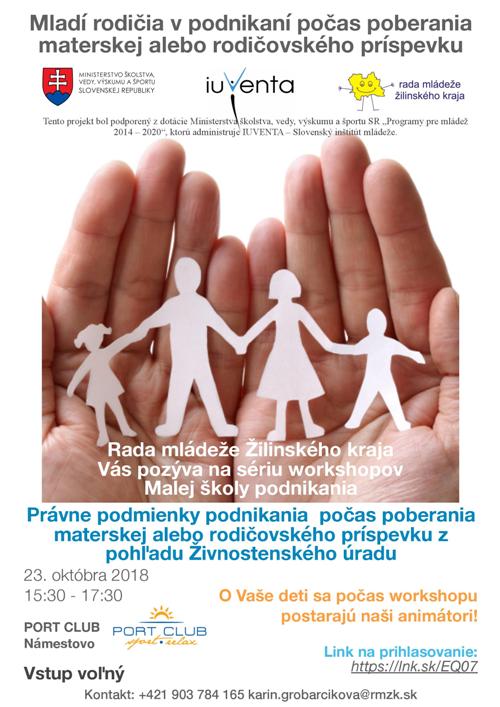 Pravidlá týkajúce sa matky v čase keď otec poberá materské.
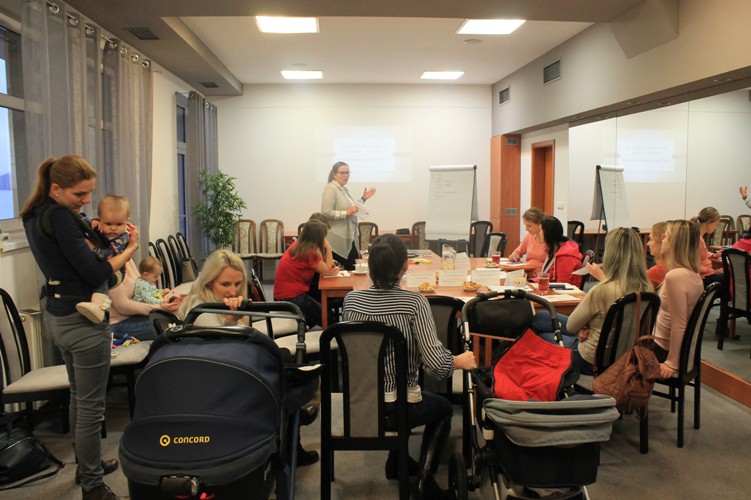 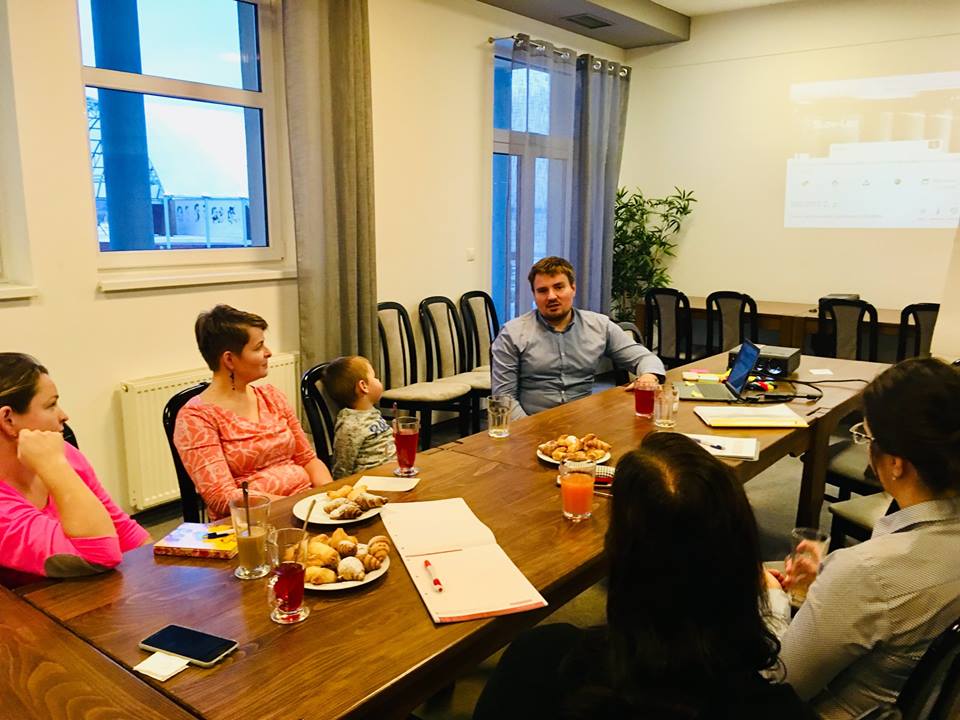 AKTIVITY
Podnikanie a tvorivosť
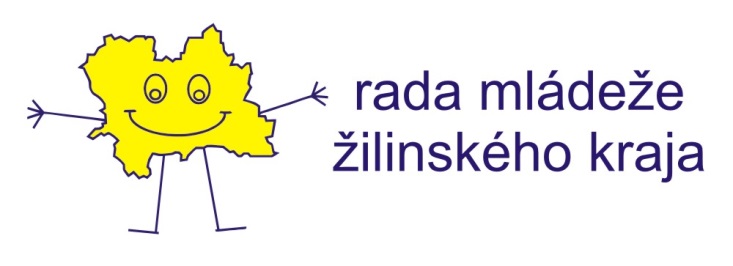 Rôzné ďalšie aktivity
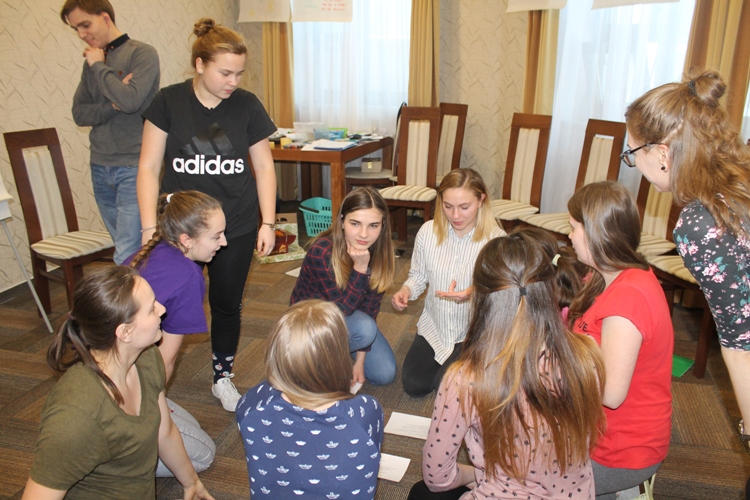 Školenie  Obecnej rady mládeže zo Zubrohlavy
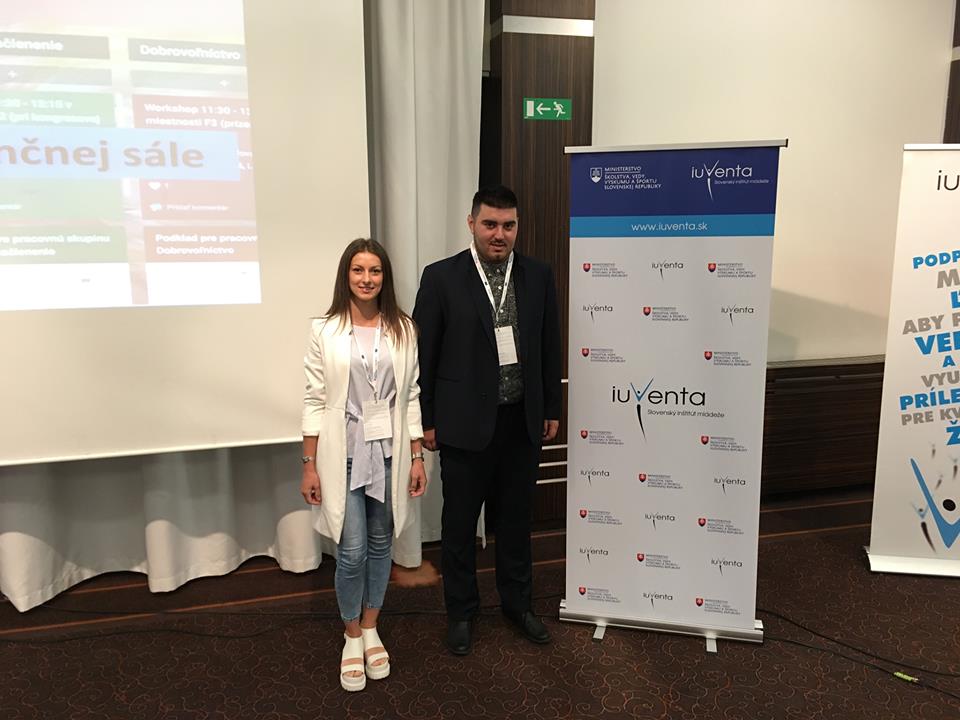 Zapojenie sa do tvorby národnej Správy o mládeži  2018 a účasť na Konferencií k Správe
AKTIVITY
Podnikanie a tvorivosť
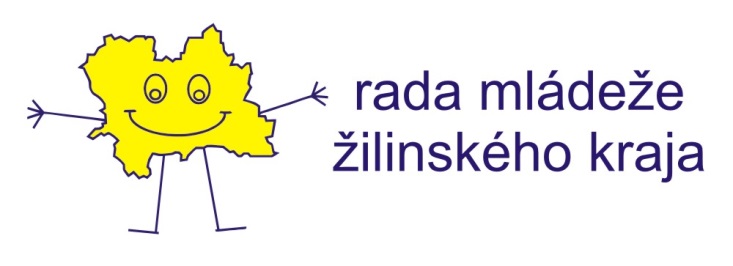 Rôzné ďalšie aktivity
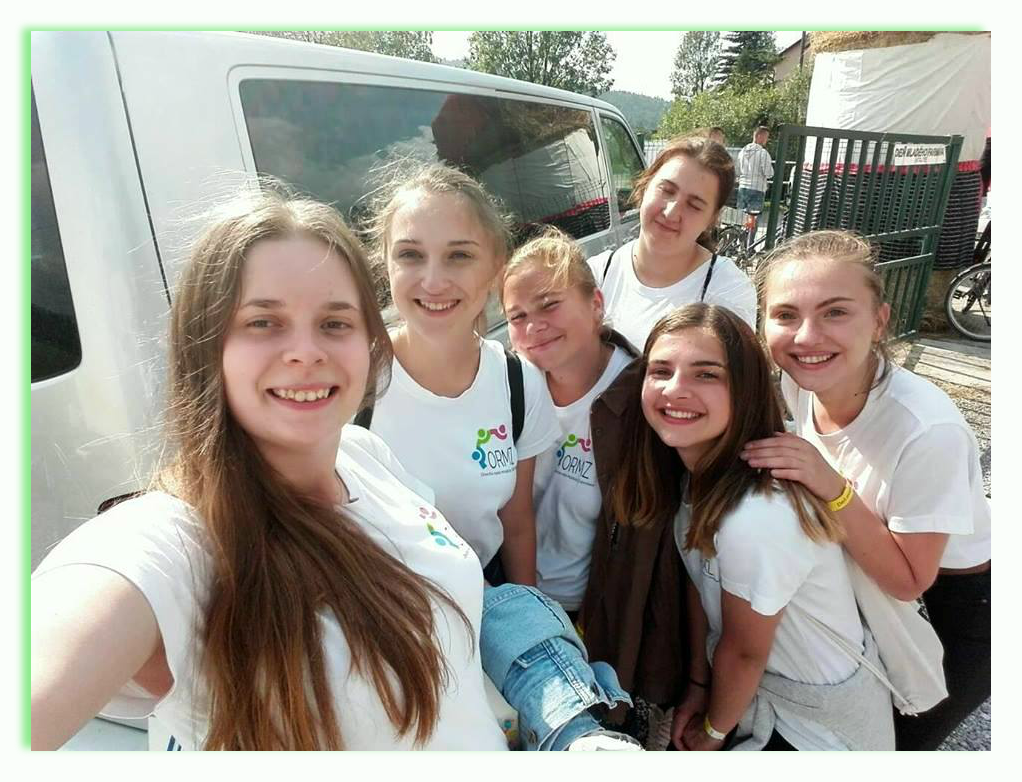 Deň mladého farmára 2018- spolupráca
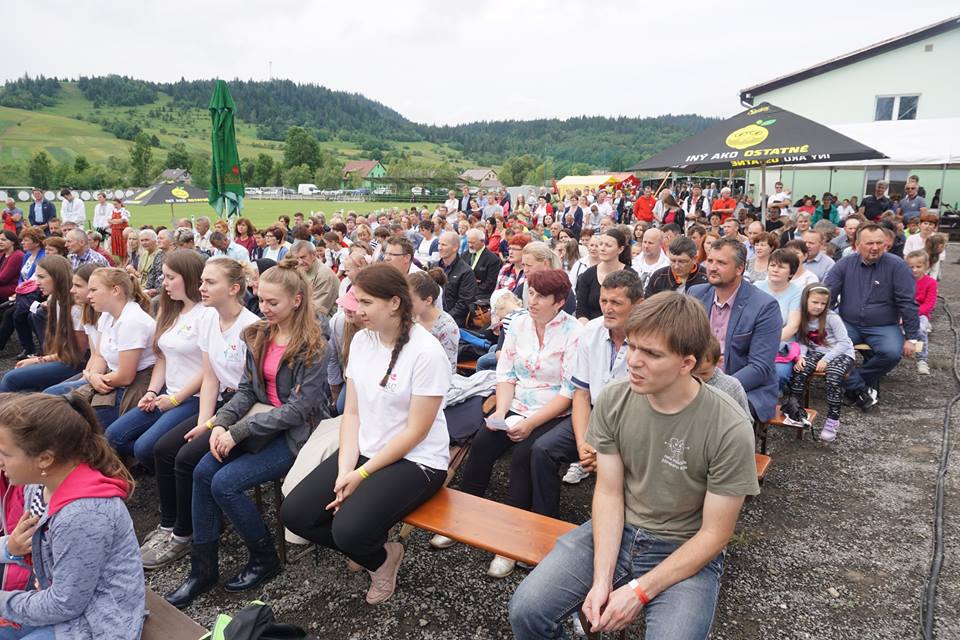 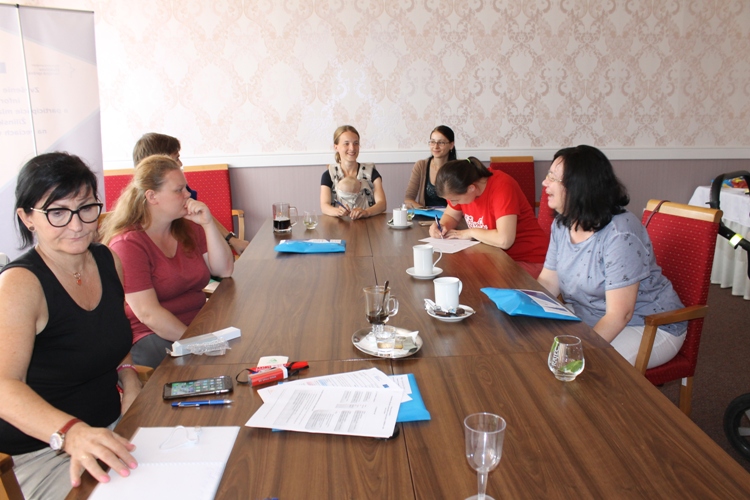 Školenie pre pracovníkov s mládežou
AKTIVITY
Podnikanie a tvorivosť
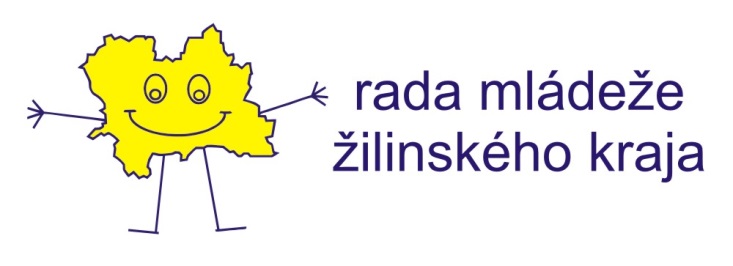 Rôzné ďalšie aktivity
Novoročné stretnutie pracovníkov RMŽK a rodinami
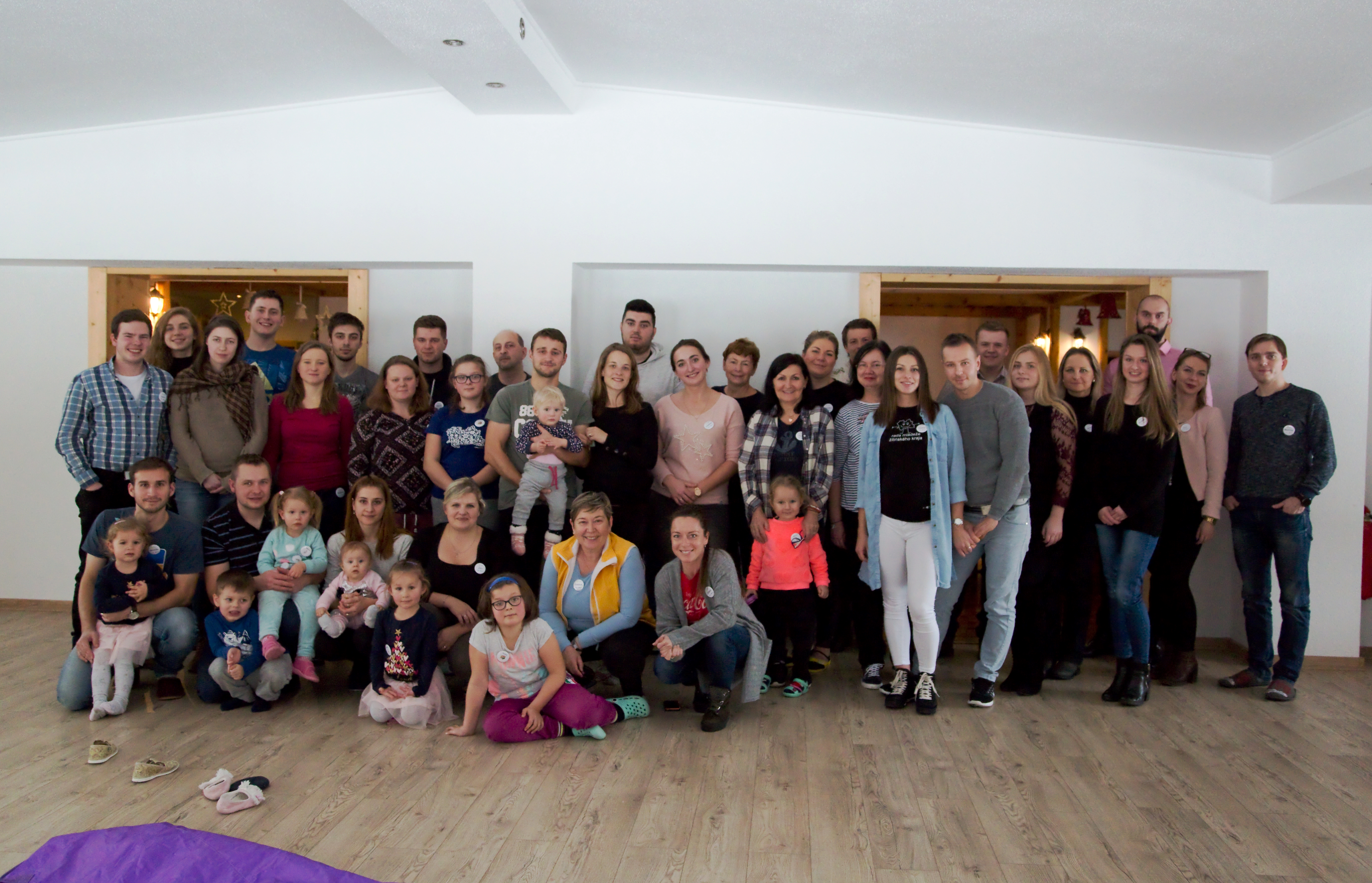 HOSPODÁRENIE
Financie
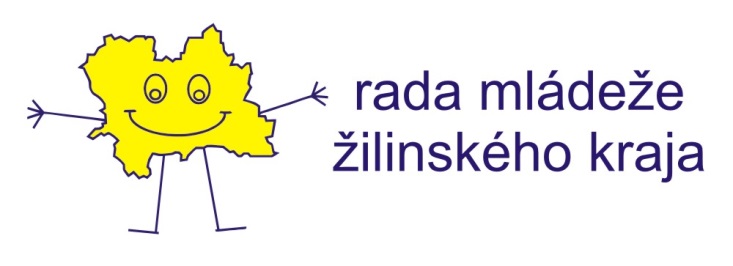 PRÍJMY v roku 2018
Členský príspevok                                                               732,00 €
 Účastnícky poplatok                                                           840,00 € 
 Príspevky od osôb                                                            4 045,15 €  
Dotácie a granty 
Ministerstvo školstva, vedy, výskumu a športu SR    34 827,00€ 
 Okresný úrad v Žiline                                                       5 000,00€ 
 Národná agentúra Erasmus +                                       38 404,00 €
 Žilinský samosprávny kraj                                               1 200,00 € 
 Nenávratný finančný príspevok:
 Ministerstvo vnútra SR ( EVS)                                      64 800,00 €
 Iné príjmy a pôžičky                                                            953,00 €
 PRÍJMY SPOLU                                                                 150 801,15 €
HOSPODÁRENIE
Financie
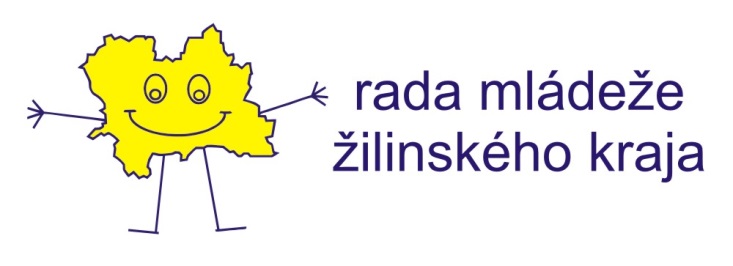 VÝDAVKY v roku 2018
Mzdy, odvody, dohody                                                  59 259,82 € 
Náklady na podujatia                                                     59 617,02 € 
Náklady na služby                                                           39 149,63 € 
Náklady na prevádzku a pôžičky                                    5 316,13 € 
VÝDAVKY SPOLU                                                          163 342,60 €
HOSPODÁRENIE
Financie
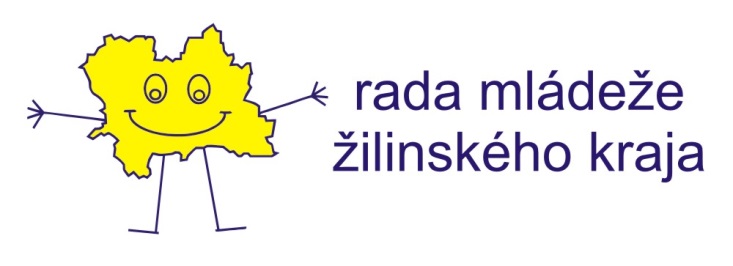 Hospodársky výsledok
Zostatok z roku 2017                                        23 805,60 € 
Príjmy v roku 2018                                          150 801,15 € 
Výdavky v roku 2018                                       163 342,60 €
 HOSPODÁRSKY VÝSLEDOK                             11 264,15 €